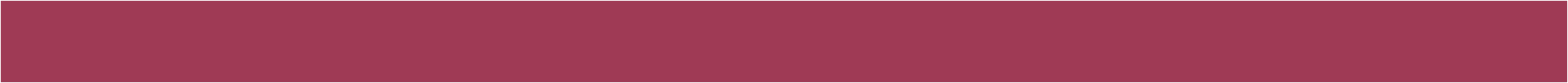 ΕΙΣΑΓΩΓΗ ΣΤΗΝ
ΨΥΧΟΛΟΓΙΑ ΤΗΣ ΕΠΙΚΟΙΝΩΝΙΑΣ
1ο ΕΞΑΜΗΝΟ
ΔΙΔΑΣΚΩΝ: Δρ. Αγγέλου Γιάννης
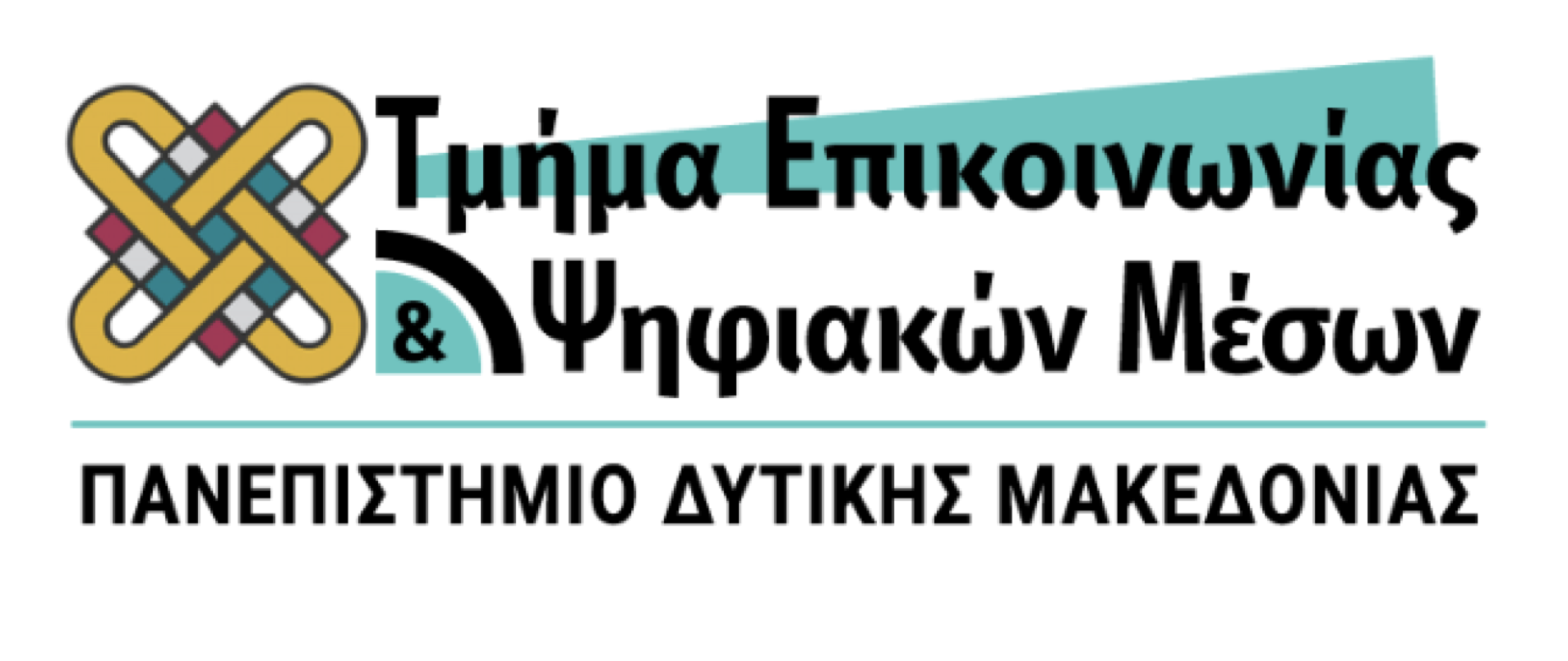 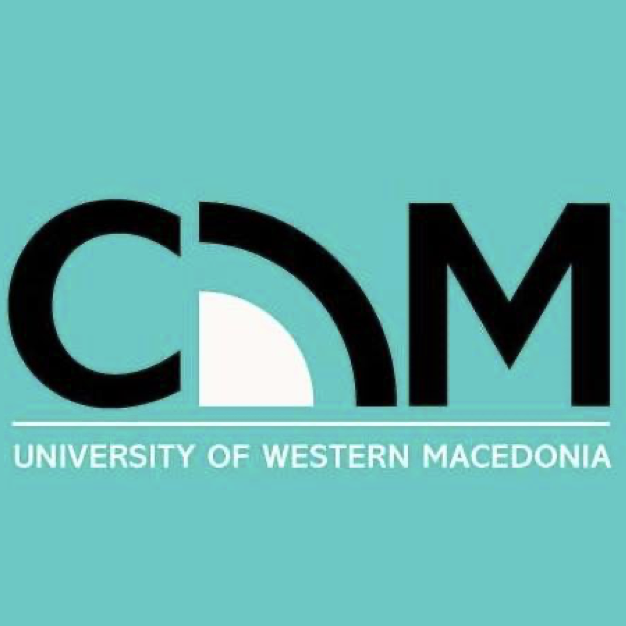 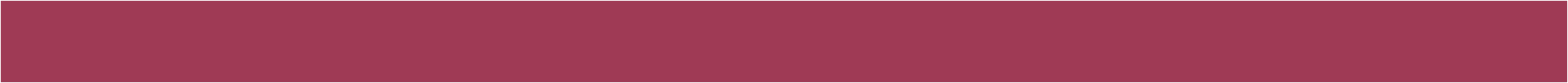 ΜΗ ΛΕΚΤΙΚΗ 
ΕΠΙΚΟΙΝΩΝΙΑ
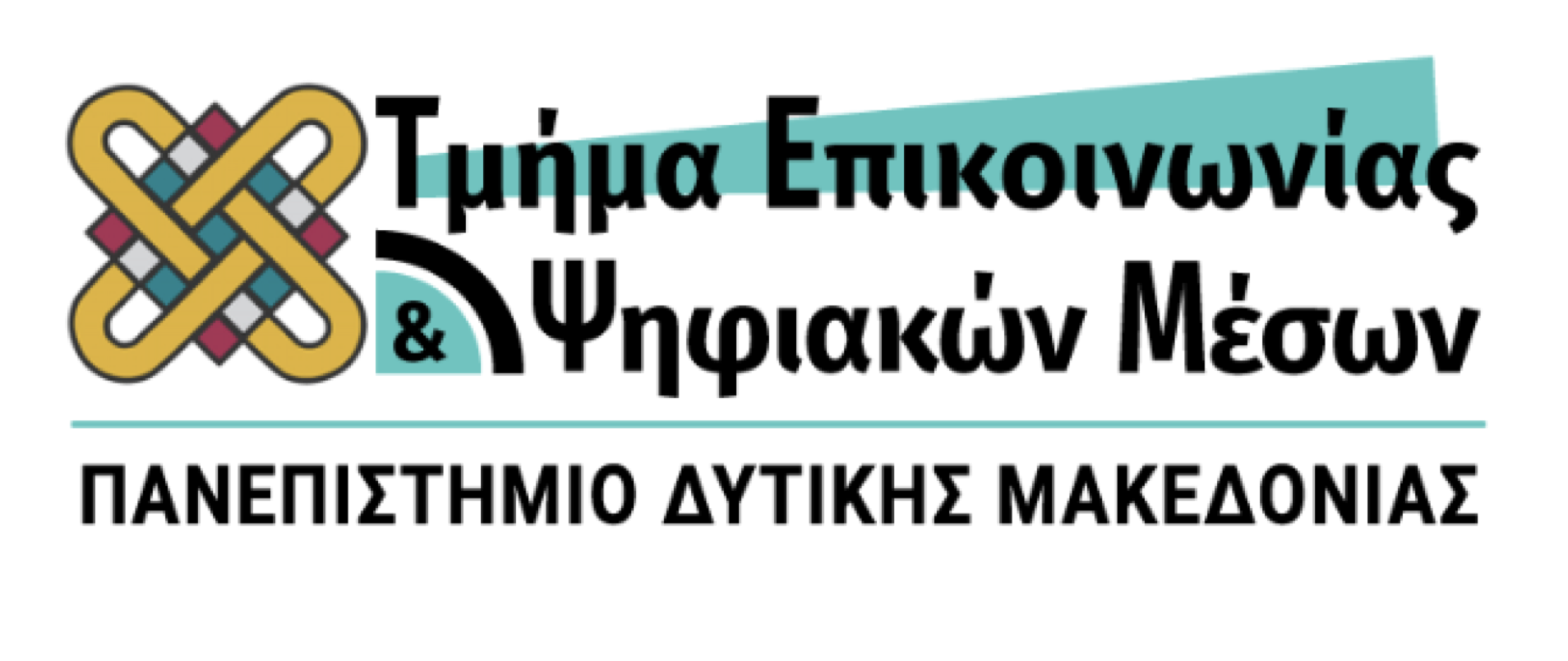 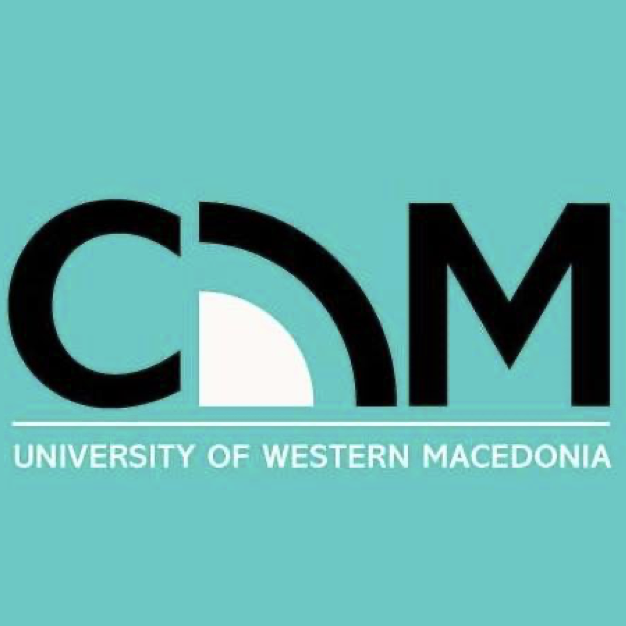 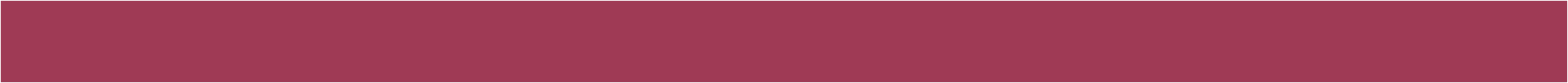 ΜΗ ΛΕΚΤΙΚΑ ΣΤΟΙΧΕΙΑ ΕΠΙΚΟΙΝΩΝΙΑΣ
Όχι μόνο συνοδεύουν και συμπληρώνουν τα λεκτικά στοιχεία επικοινωνίας

Αποτελούν αυτόνομη και θεμελιώδη διάσταση της αλληλεπίδρασης

Καθορίζουν την ανθρώπινη επαφή
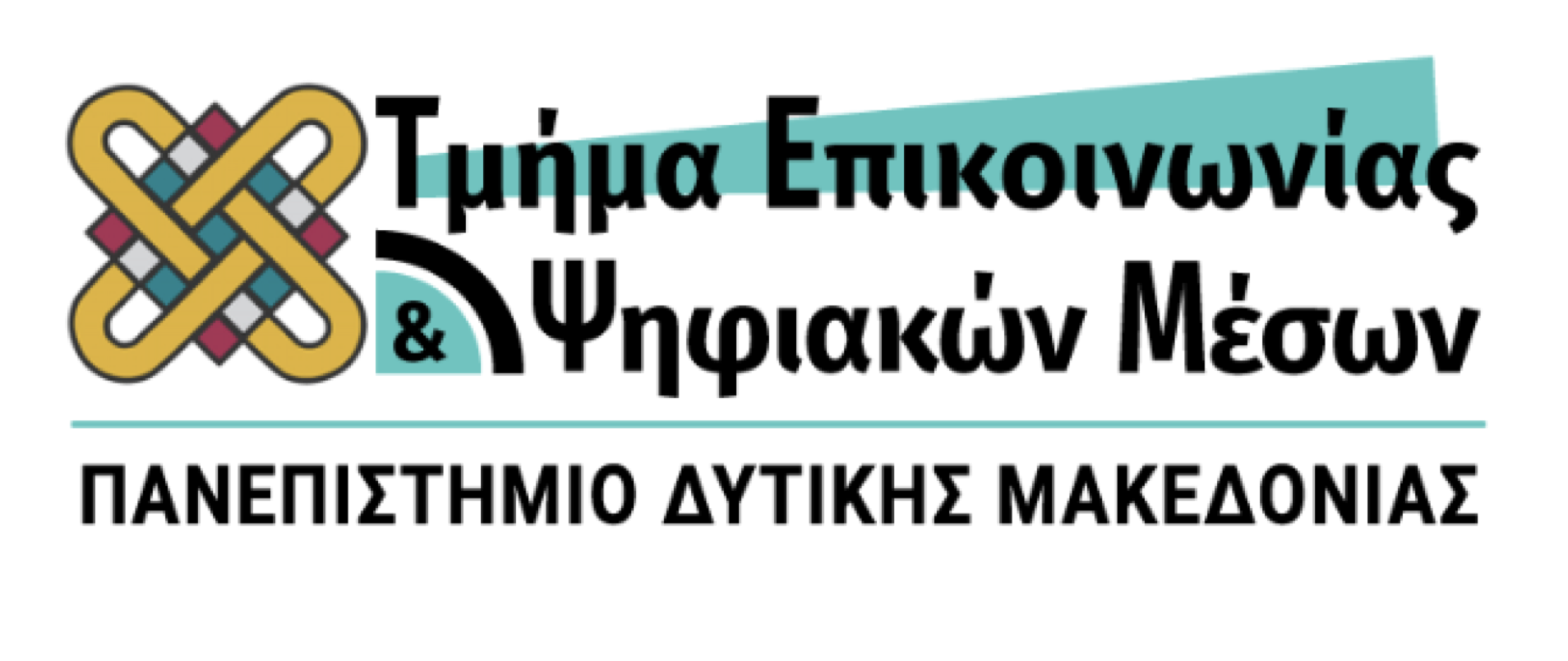 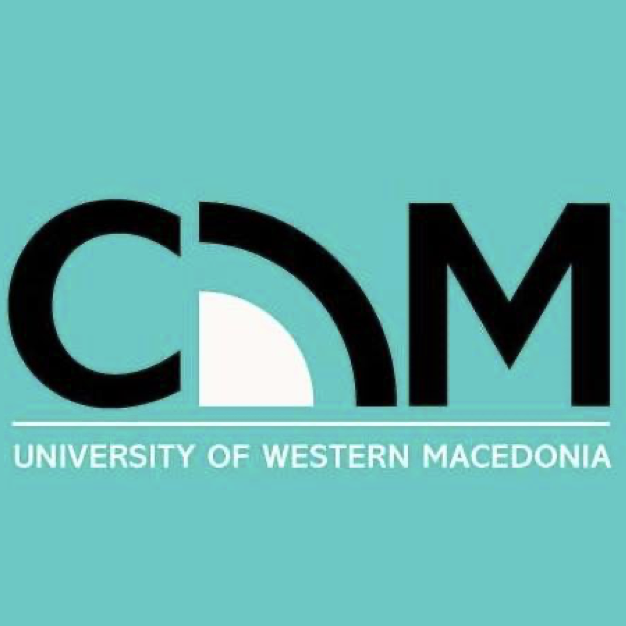 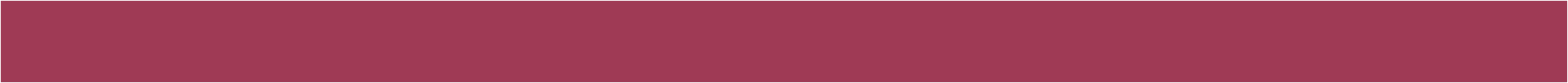 ΜΗ ΛΕΚΤΙΚΑ ΣΤΟΙΧΕΙΑ ΕΠΙΚΟΙΝΩΝΙΑΣ
Δύσκολα μπορούμε να εννοήσουμε την ανθρώπινη επικοινωνία και σχέση αν δεν λάβουμε υπόψη:
Την εντύπωση που δίνει κάποιος μέσα από την στάση του (αυτοπεποίθηση, ντροπή, αμηχανία)

Την συνολική στάση του σώματος και τις κινήσεις του (χειρονομίες, εκφράσεις προσώπου)

Τον τόνο της φωνής του – το ύφος του

Την παρουσίαση του εαυτού και την «συντήρηση» του σώματός του (καθαριότητα, ένδυση, καλλωπισμός)
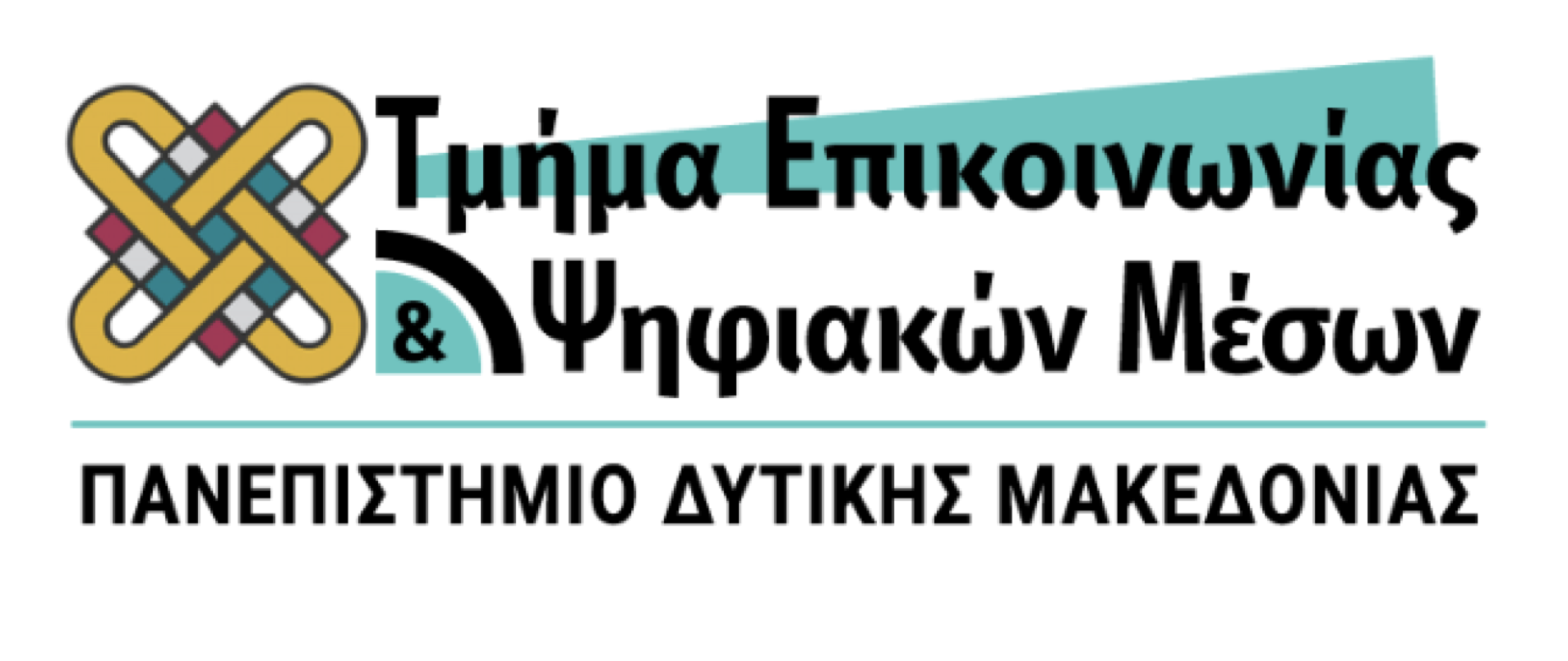 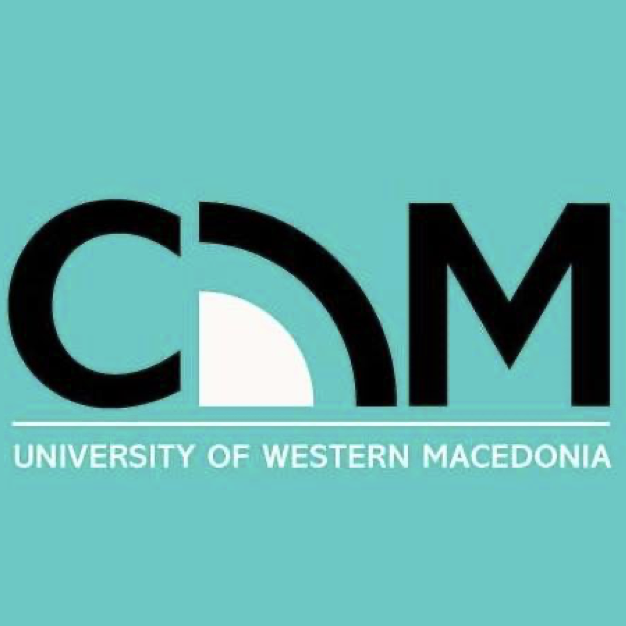 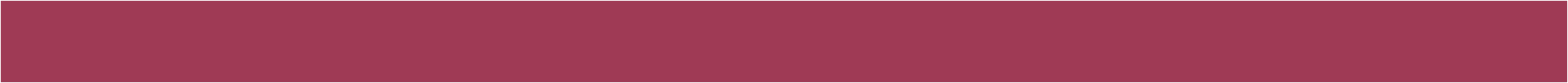 ΜΗ ΛΕΚΤΙΚΗ ΕΠΙΚΟΙΝΩΝΙΑ
Παγκοσμιότητα των μη λεκτικών στοιχείων ως παραγόντων επικοινωνίας

Πρόσωπο (καθρέφτης της ψυχής) αποτελεί την περιοχή παραγωγής μη λεκτικών στοιχείων που ελέγχουμε περισσότερο (ο καλύτερος μη γλωσσικός ψεύτης)

	Χαμόγελο: 
Χαρά, ευτυχία
Κρύβει την απογοήτευση
Σαρκαστικό
Επιθετικότητα
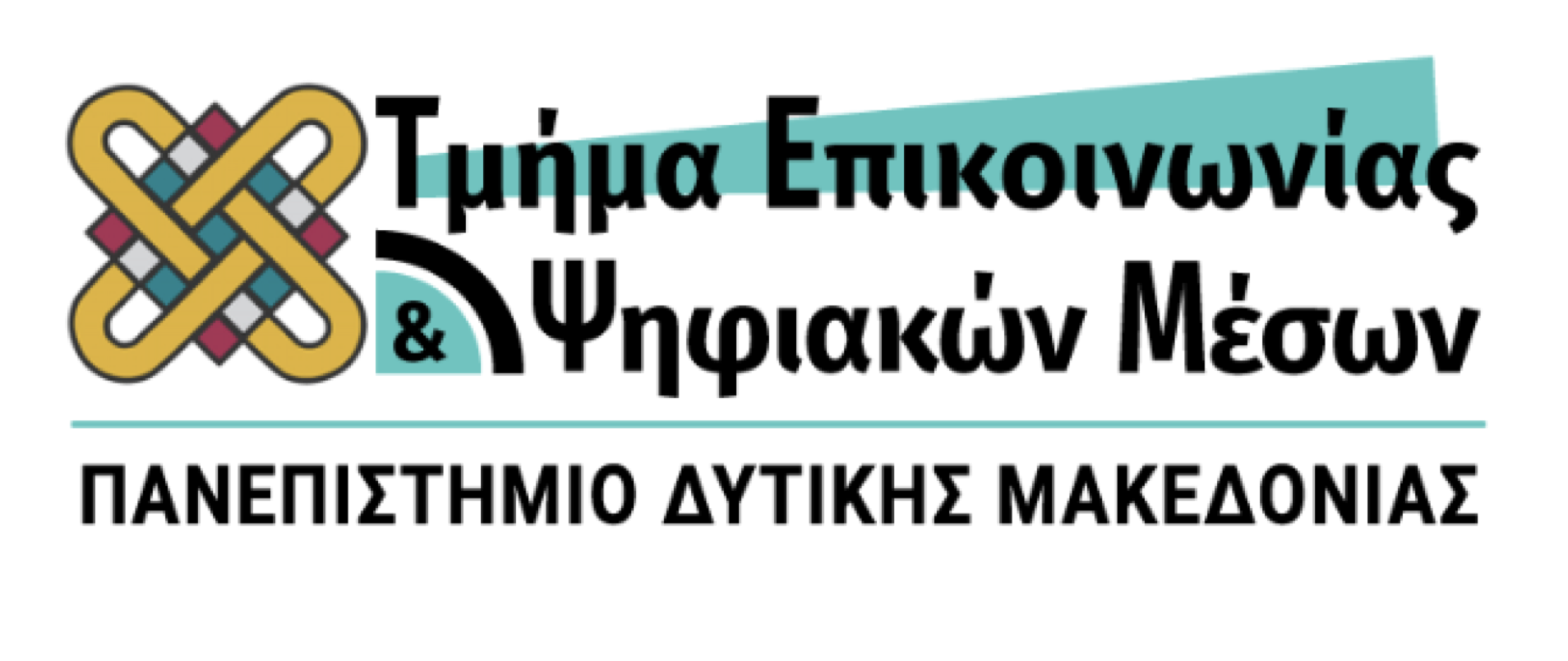 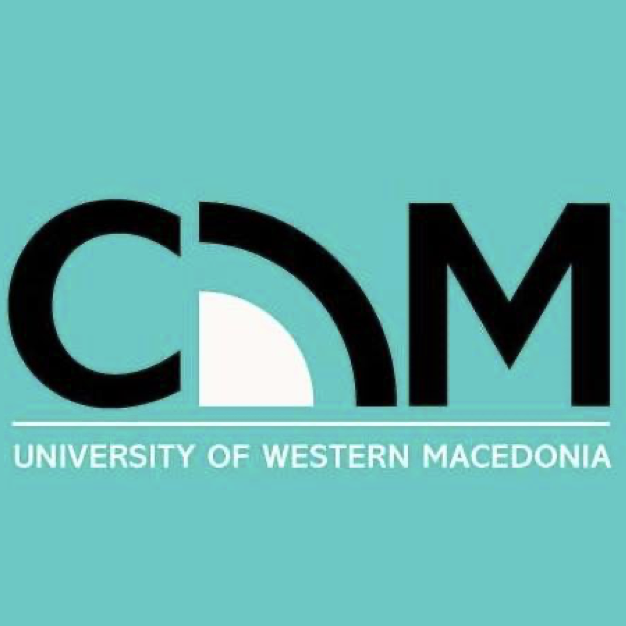 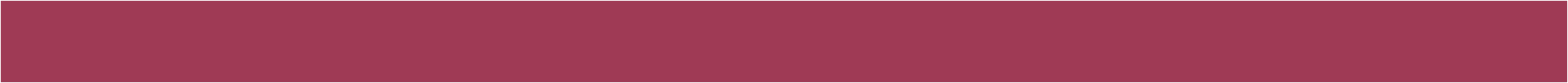 ΟΛΙΚΗ ΕΠΙΚΟΙΚΩΝΙΑ
Ο τρόπος με τον οποίο συνδυάζονται
γλωσσική
και μη γλωσσική συμπεριφορά

Στενή σχέση ανάμεσα στην πολυπλοκότητα των κινήσεων και των χειρονομιών και την γλωσσική παροχή:
Η σωματική δραστηριότητα αυξάνεται όταν κάποιος μιλάει περισσότερο, για πιο πολύπλοκα θέματα, στα οποία έχει πιο ενεργή εμπλοκή και όταν έχει ανώτερες γλωσσικές ικανότητες
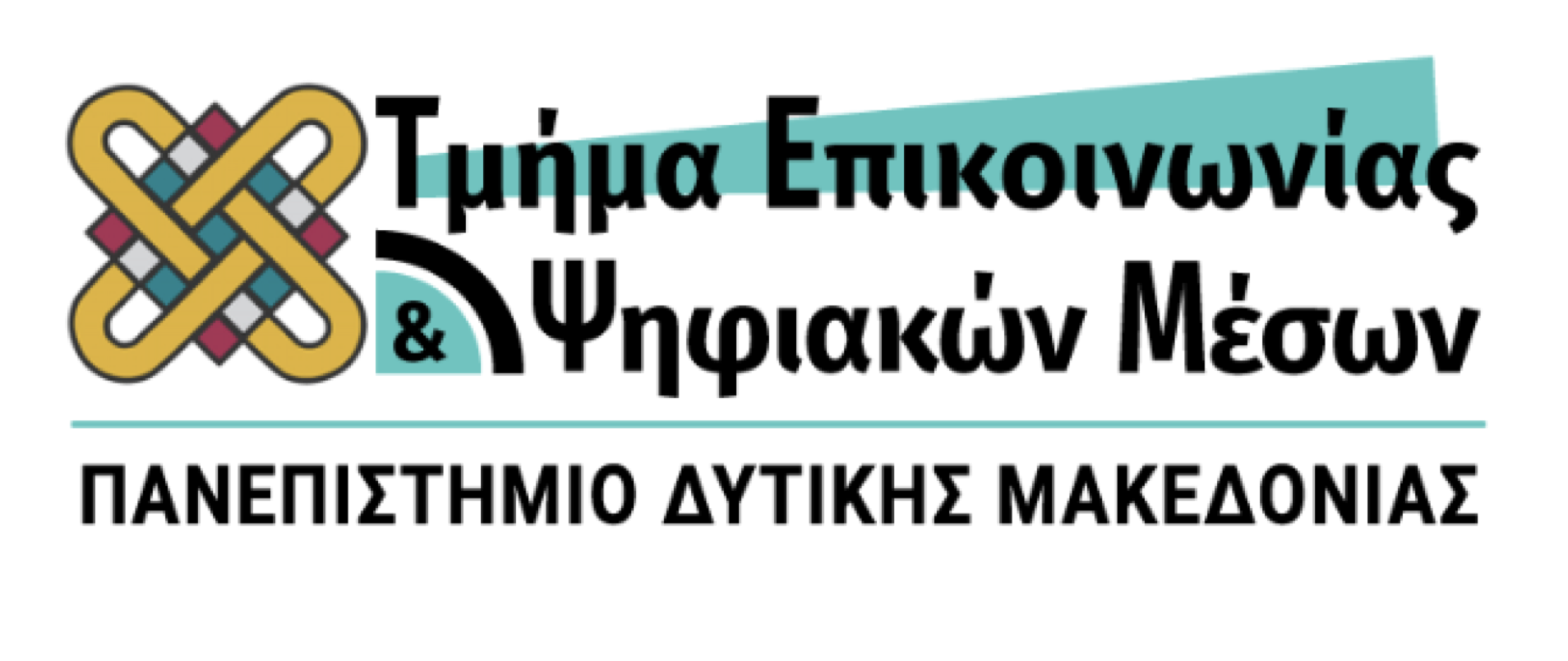 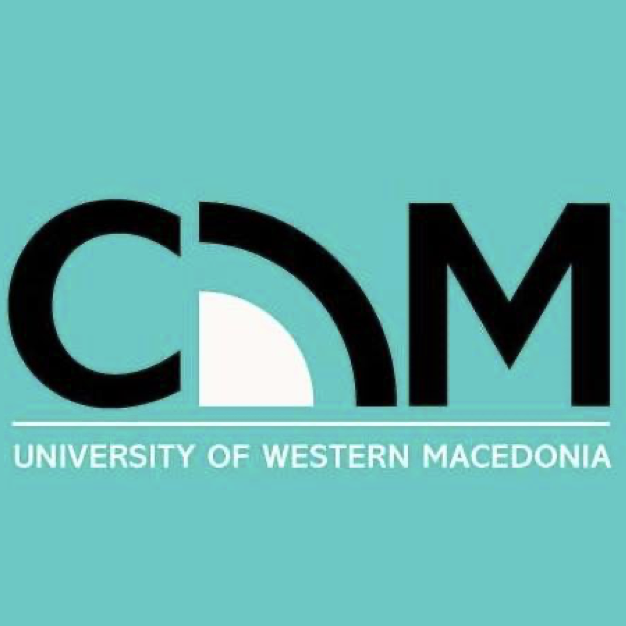 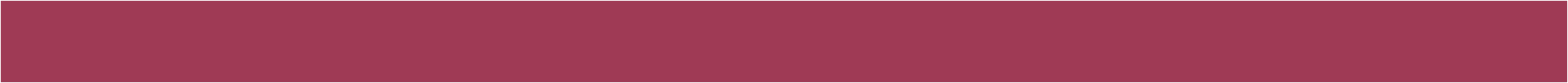 Όταν γλωσσική και σωματική διάσταση επικοινωνίας αντιτίθενται

Η πρώτη εκδήλωση της συνειδητής θέλησης

Η δεύτερη έκφραση του ασυνείδητου – Διαφεύγει τον έλεγχο (υποκειμένου και κοινωνίας)
ΑΝΤΙΦΑΤΙΚΑ ΜΗΝΥΜΑΤΑ
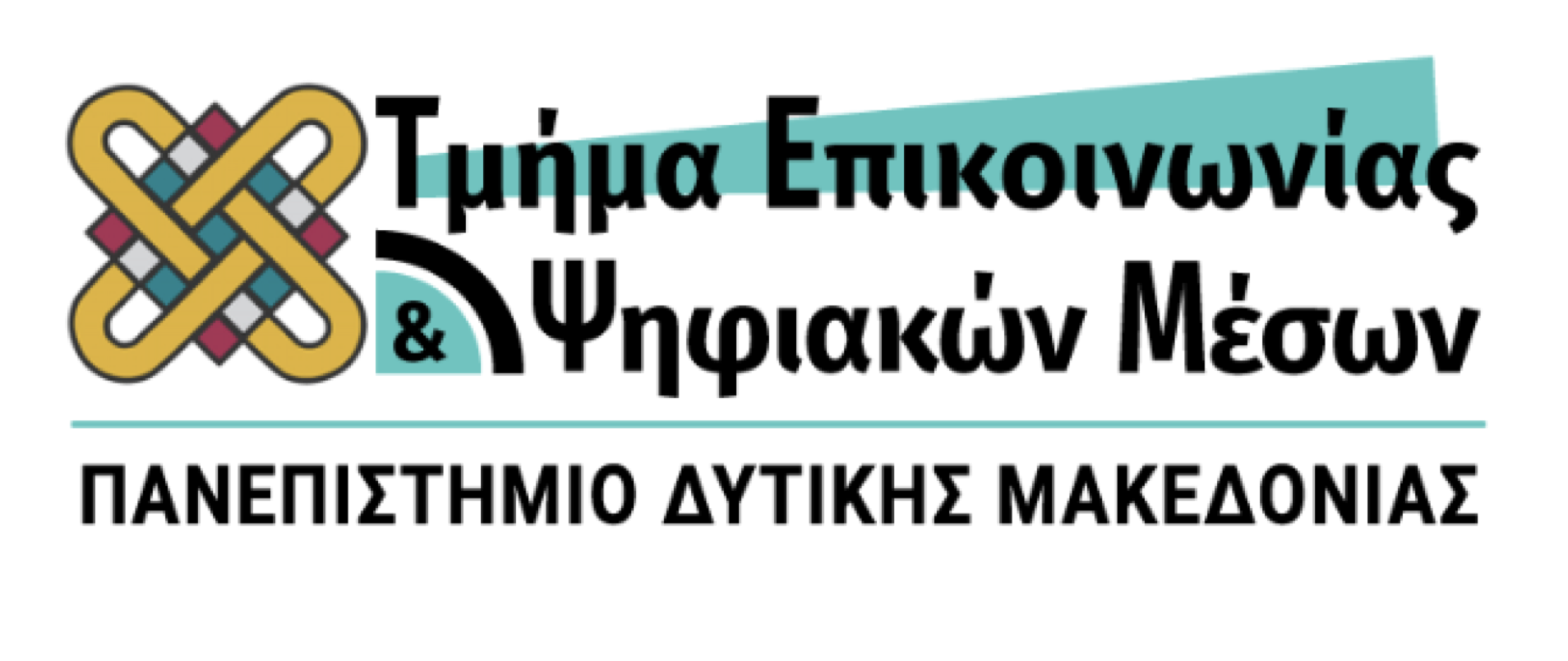 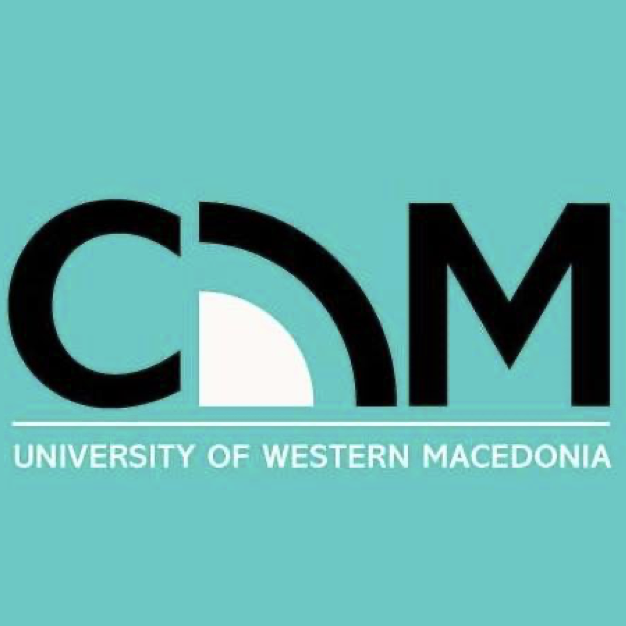 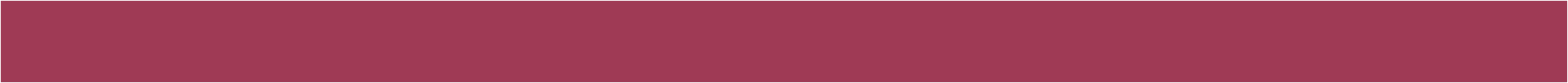 ΜΗ ΛΕΚΤΙΚΗ ΕΠΙΚΟΙΝΩΝΙΑ
Δεν υπάρχει σημασία μίας κίνησης

Η κίνηση εντάσσεται σε ένα σύστημα αλληλεπιδράσεων με πολλούς διαύλους που μεταφέρουν μηνύματα και νοήματα που μπορεί να αλληλοεπιβεβαιώνονται ή να αλληλοαναιρούνται.

Cosnier & Brossard (1984): Όταν δύο άνθρωποι επικοινωνούν, ο καθένας εκπέμπει και δέχεται μία συνολική και ταυτόχρονα ετερογενή εκφορά, αποτελούμενη από τον δυναμικό συνδυασμό και συνέργεια πολλών στοιχείων:
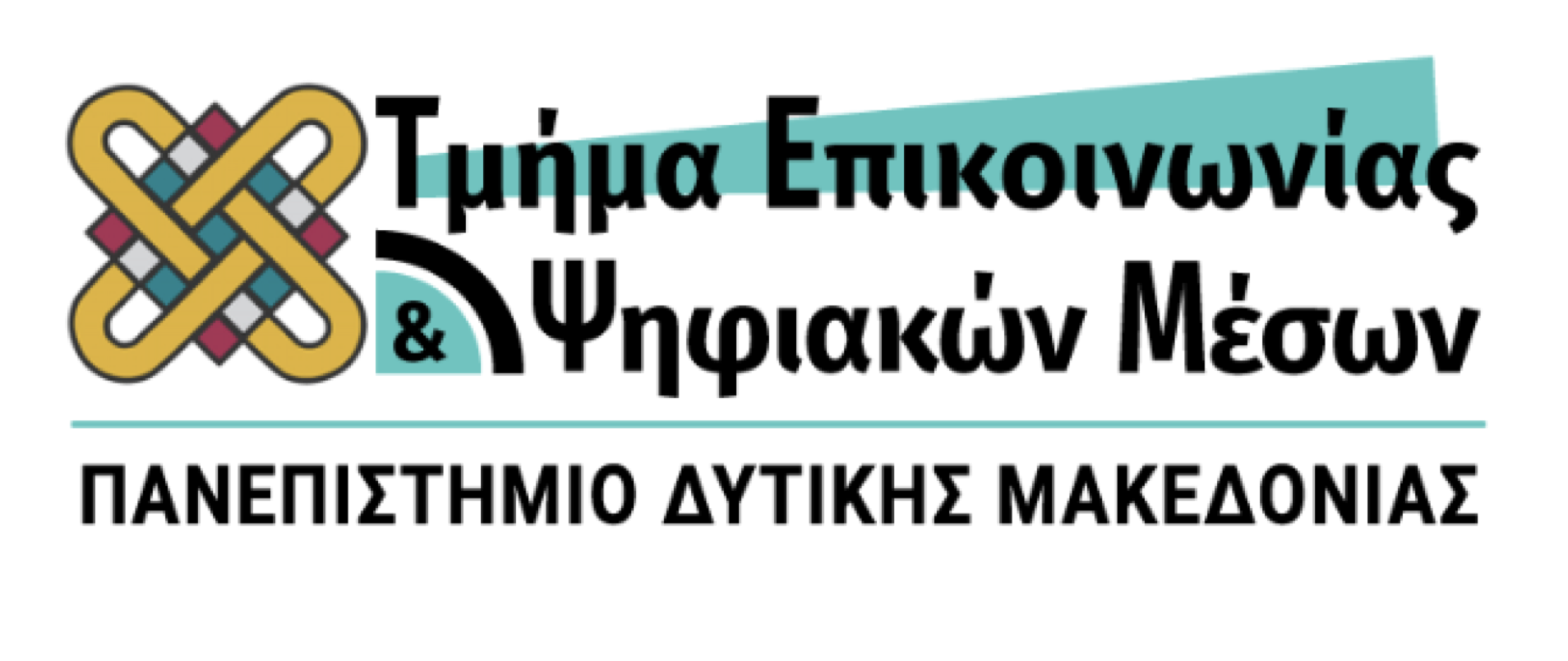 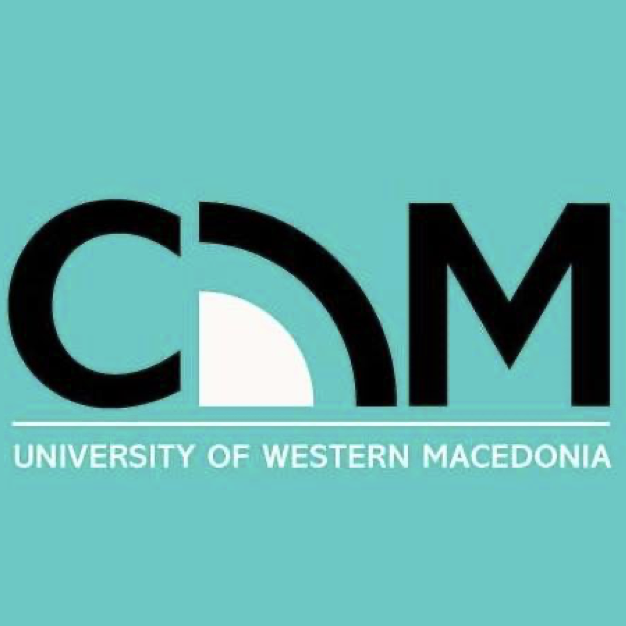 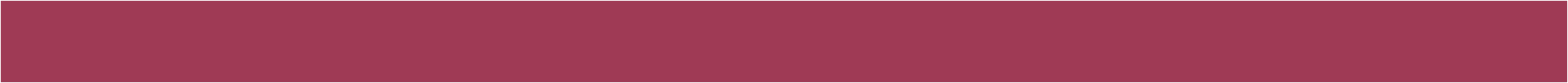 ΜΗ ΛΕΚΤΙΚΗ ΕΠΙΚΟΙΝΩΝΙΑ
Φωνοακουστικά 
Γλωσσικό μέρος εκφοράς
Φωνοακουστικό μέρος (τόνος, ύψος, ένταση, ρυθμός
Οπτικά 
Στατικά (σωματότυπος, ενδυμασία)
Κινητικά βραδέα (σχήμα προσώπου, ρυτίδες)
Ταχέα κινητικά (εκφράσεις προσώπου, κινήσεις)
Στοιχεία από άλλους διαύλους
Οσφρητικούς
Απτικούς
Θερμικούς
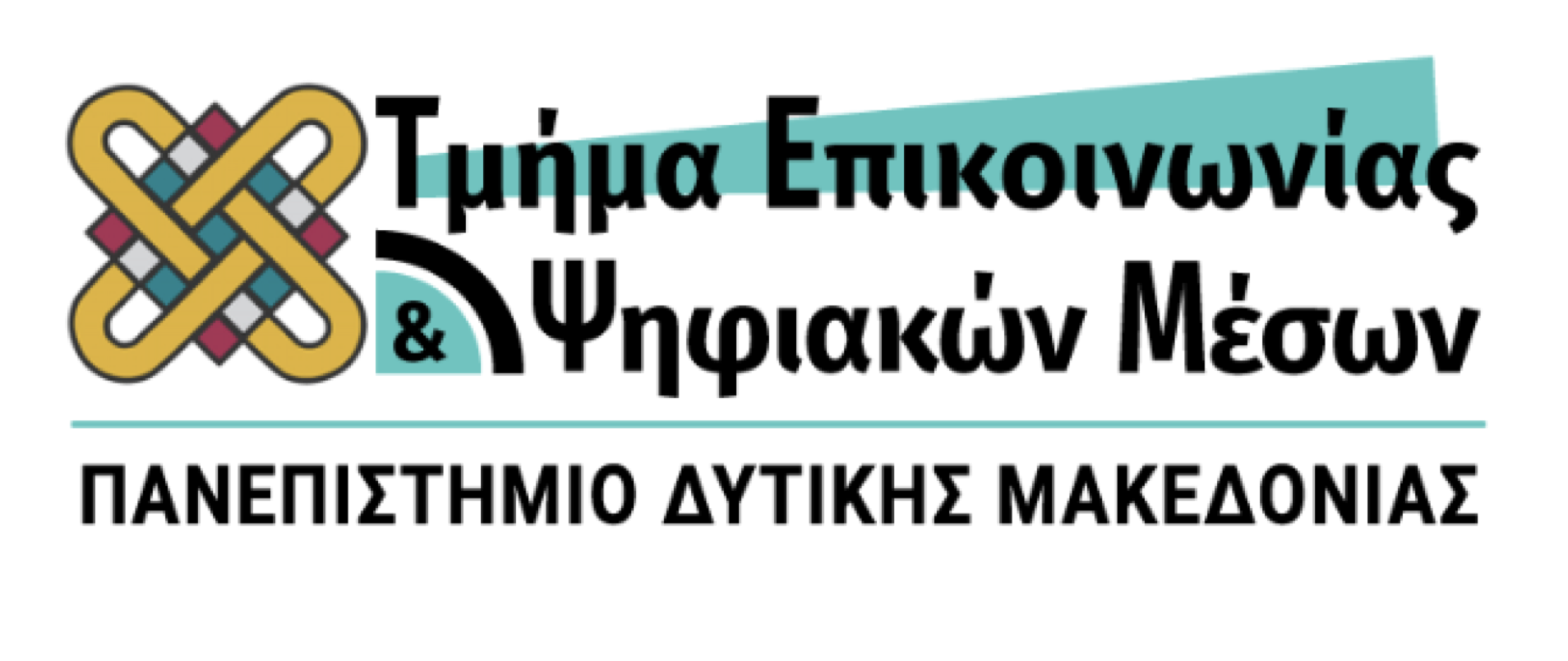 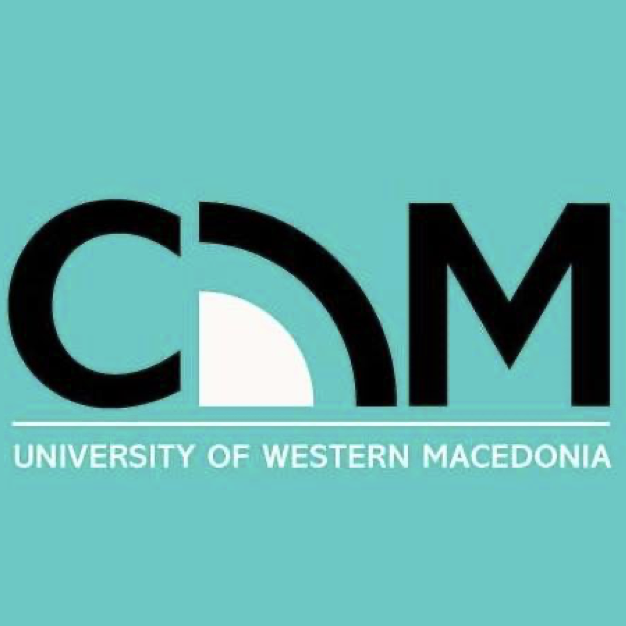 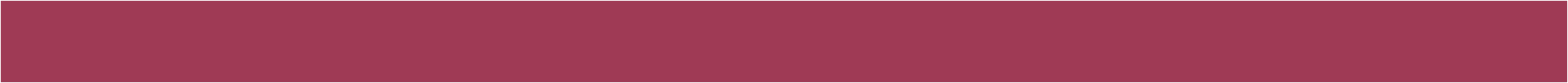 Η ΔΙΑΠΡΟΣΩΠΙΚΗ ΣΧΕΣΗ
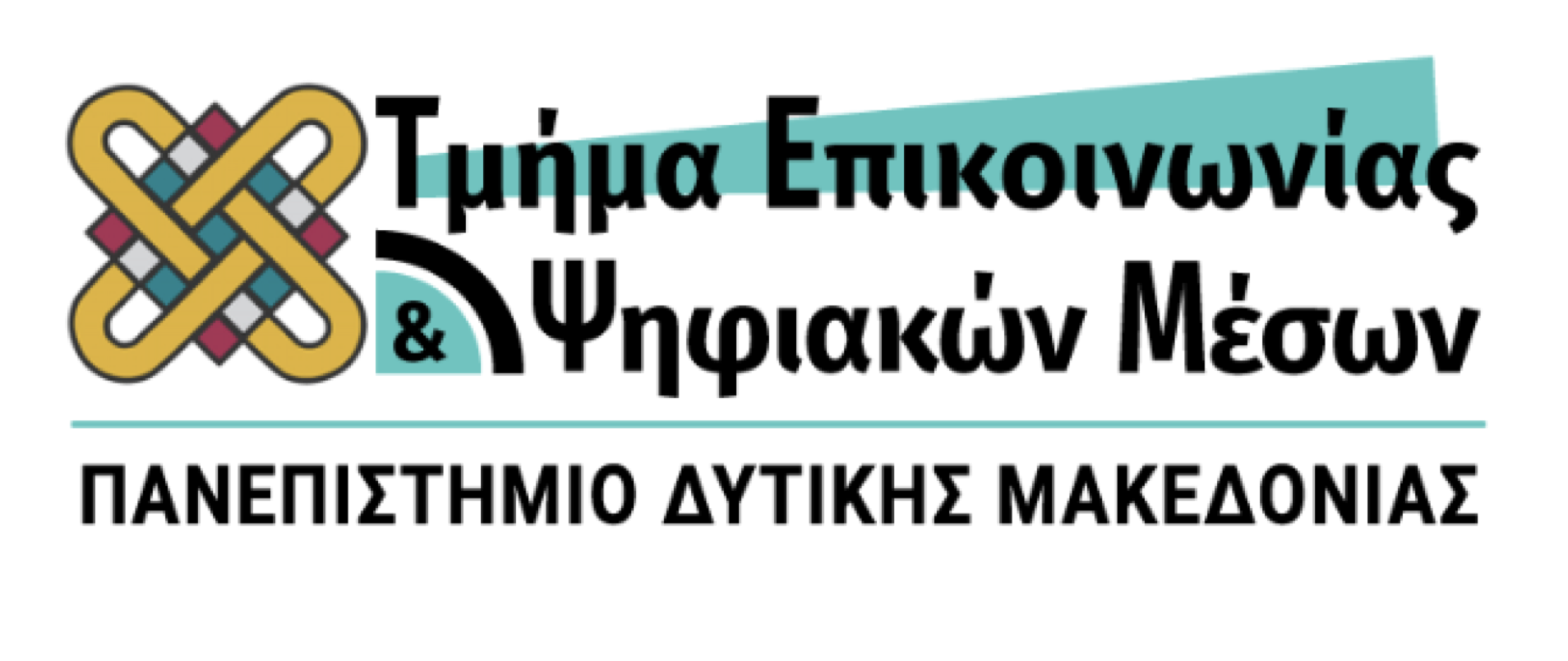 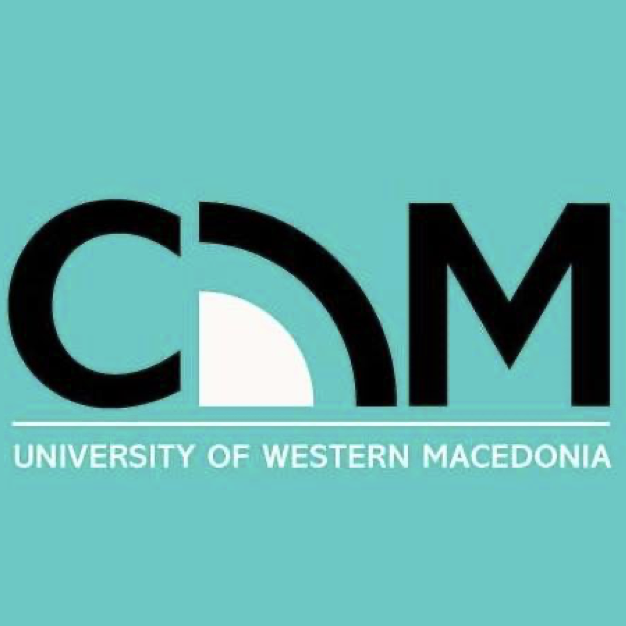 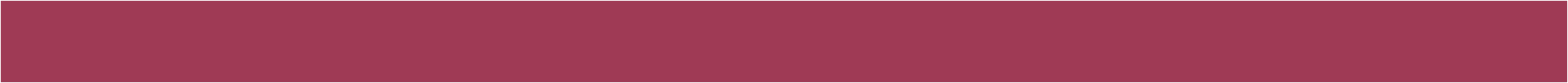 Η ΔΙΑΠΡΟΣΩΠΙΚΗ ΣΧΕΣΗ
Οι στάσεις που μπορεί να υιοθετήσει ο δεύτερος ομιλητής ακούγοντας τον πρώτο να του μιλάει:

Ερμηνευτική

Αξιολογική

Συμβουλευτική ή στάση βοήθειας

Εξεταστική 

Κατανοητική
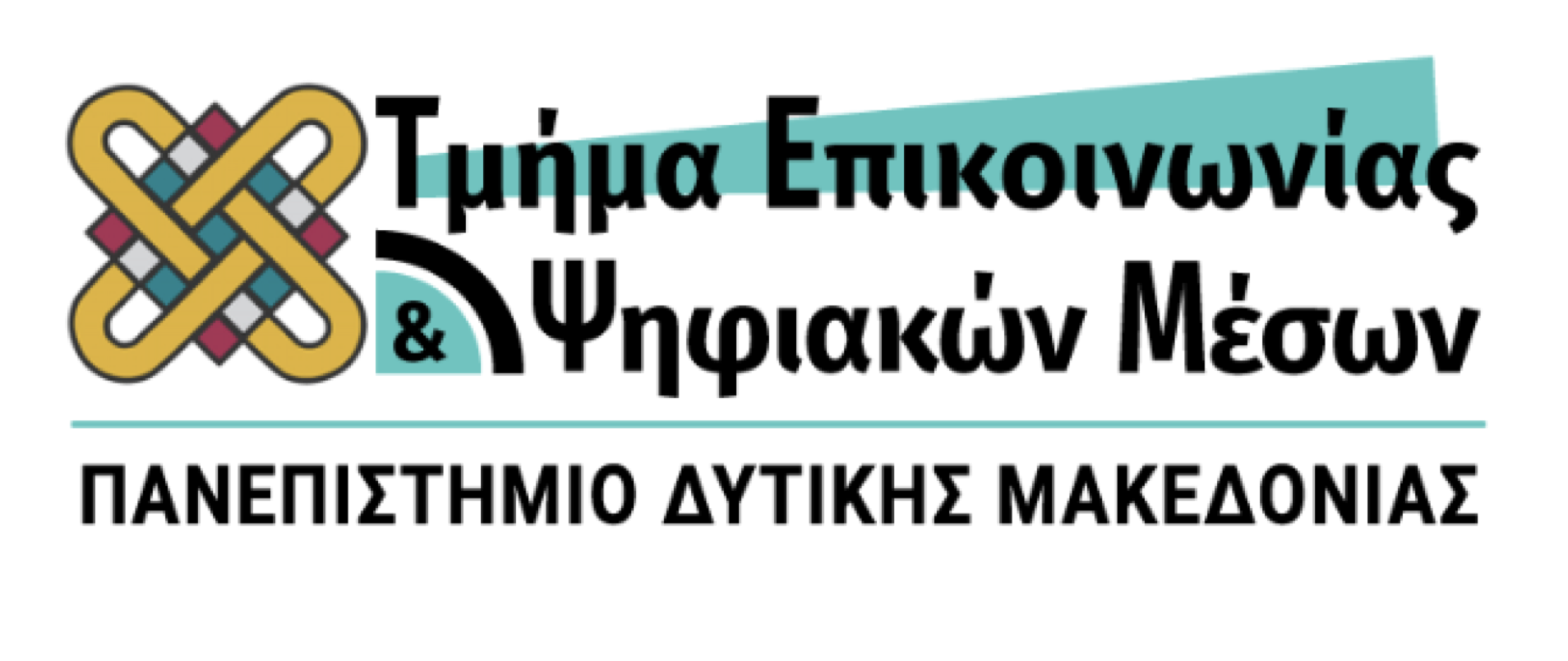 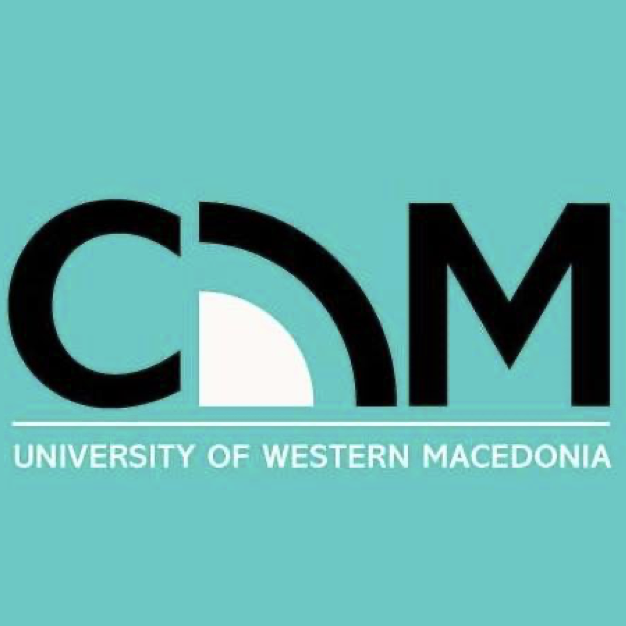 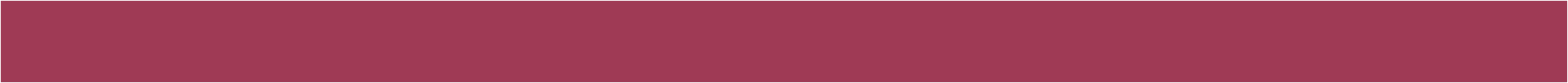 Διατυπώνει τις αιτίες για τις οποίες ο πρώτος συνομιλητής είπε ή έκανε κάτι

Καταλαμβάνει τη θέση του ανθρώπου που γνωρίζει και λέει στον συνομιλητή του κάτι που ο ίδιος αγνοεί

Δημιουργεί και ενδυναμώνει ανισότιμη σχέση, ίσως και σχέση εξάρτησης
ΕΡΜΗΝΕΥΤΙΚΗ ΣΤΑΣΗ
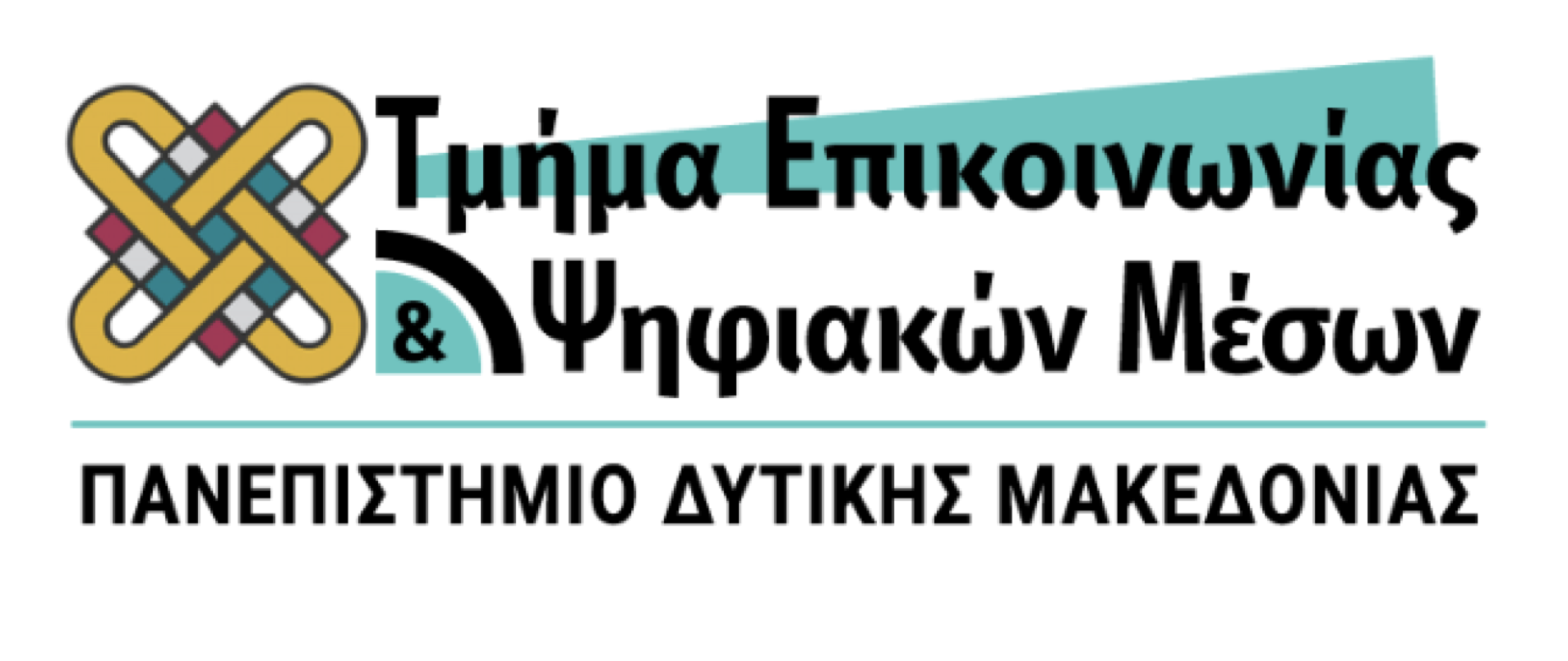 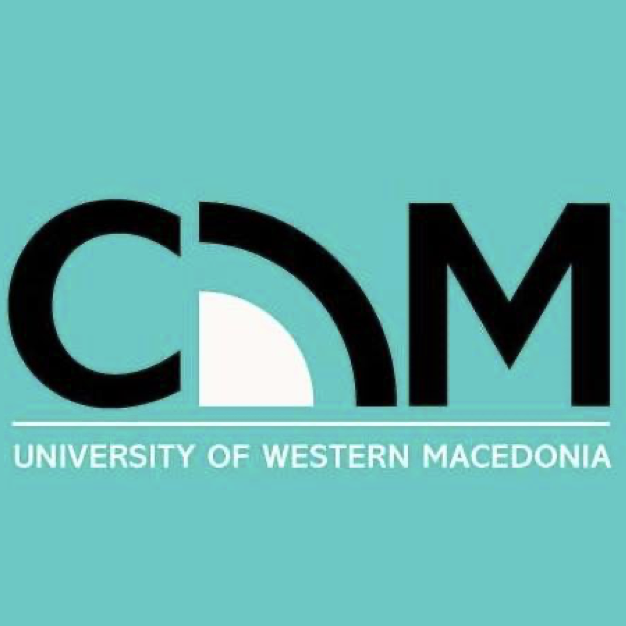 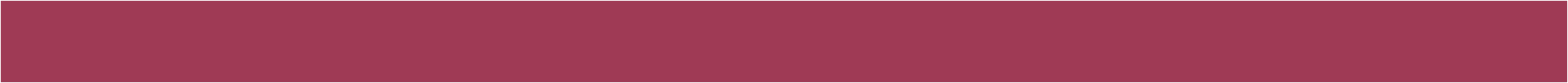 ΕΡΜΗΝΕΥΤΙΚΗ ΣΤΑΣΗ
Ο δεύτερος συνομιλητής μπορεί να αρνηθεί να εμπλακεί στη σχέση που συνεπάγεται η στάση του πρώτου (Αντίδραση (αμυντική ή επιθετική) που δηλώνει την μη εξάρτησή του

Αν θεωρήσει την ερμηνεία του πρώτου συνομιλητή λανθασμένη τότε μπορεί να αισθανθεί έλλειμμα κατανόησης και να αρνηθεί να εκφραστεί περισσότερο

Εάν θεωρήσει σωστή την ερμηνεία τότε τίθεται το ερώτημα αν είναι έτοιμος να την ακούσει και να την αποδεχθεί. Διαφορετικά θα αισθανθεί απειλή και θα εγκαταλείψει την προσπάθεια να εκφραστεί
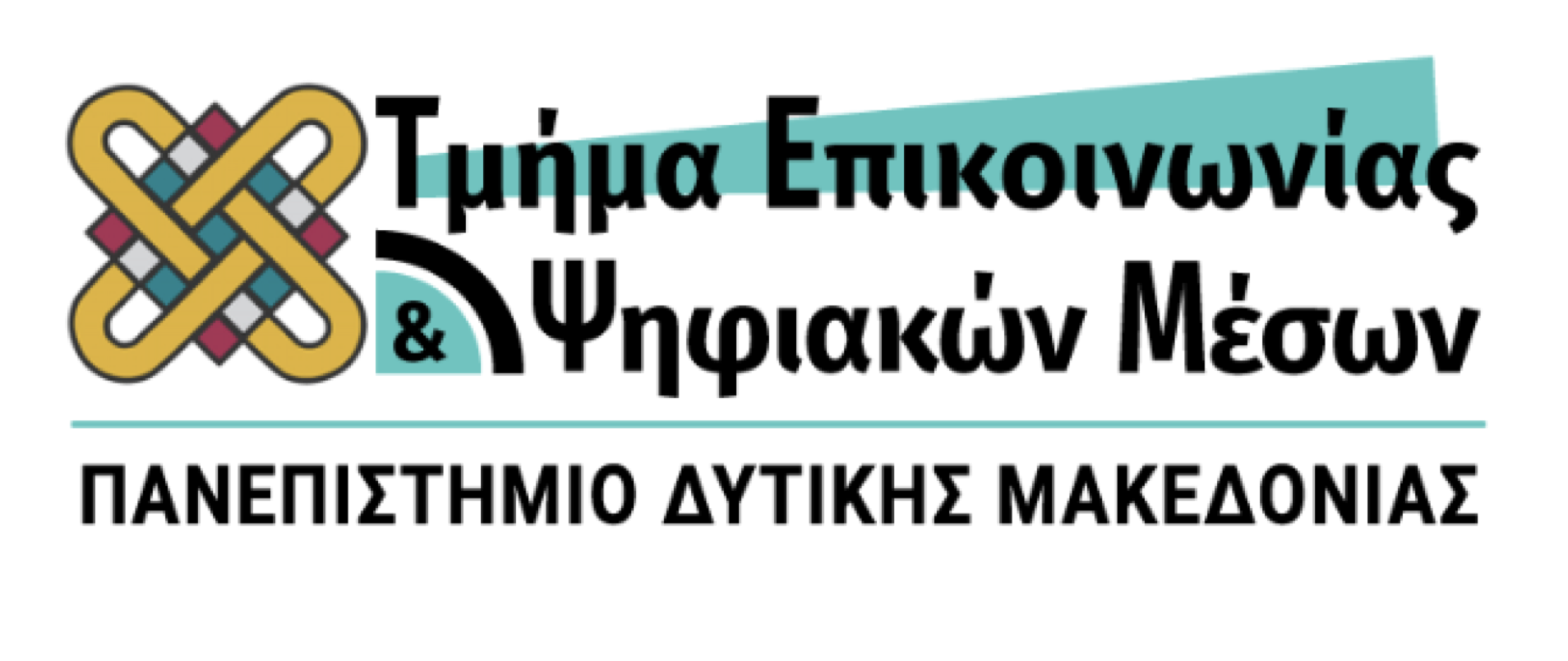 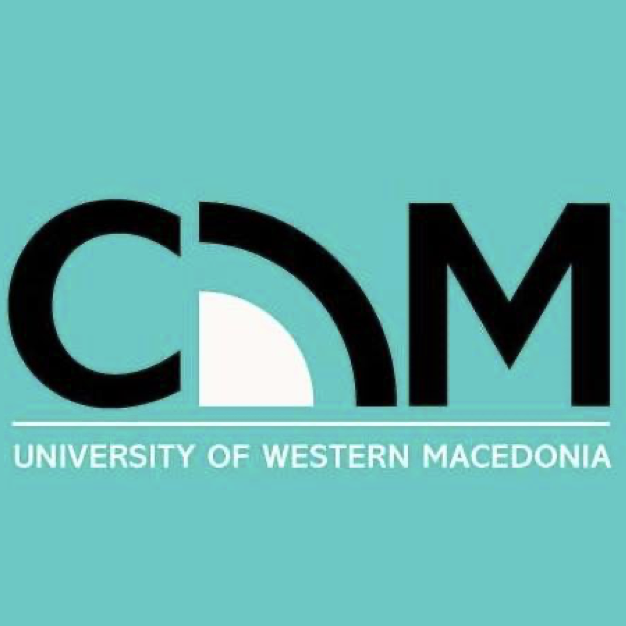 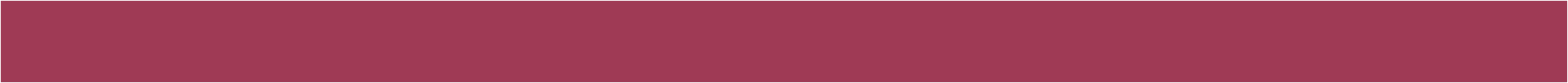 Η ερμηνεία σε αυτές τις περιπτώσεις δεν θεμελιώνει την αυθεντική επικοινωνία/ αυθεντική έκφραση στο πλαίσιο της διαπροσωπικής επικοινωνίας

Εξαίρεση όταν η ερμηνεία διατυπώνεται στο σωστό πλαίσιο (θεραπευτική ή συμβουλευτική σχέση) στη σωστή στιγμή. Κατάληξη κοινά αποδεκτού τύπου σχέσης
ΕΡΜΗΝΕΥΤΙΚΗ ΣΤΑΣΗ
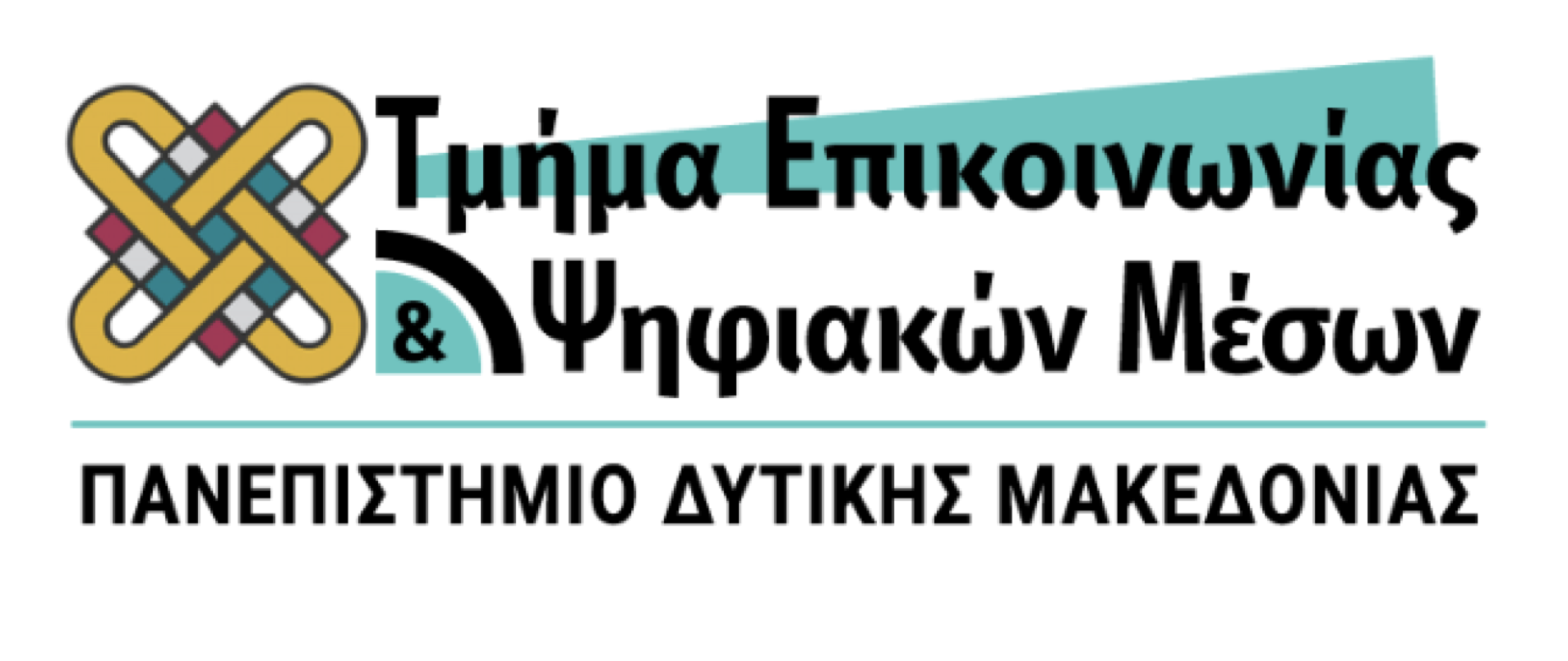 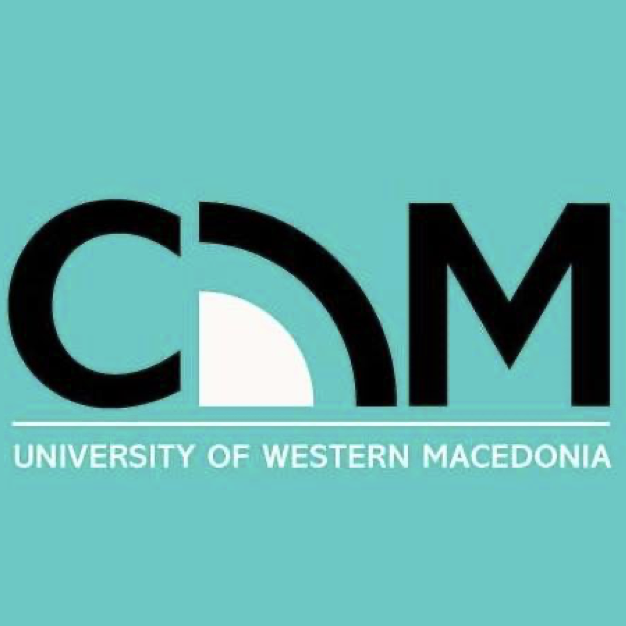 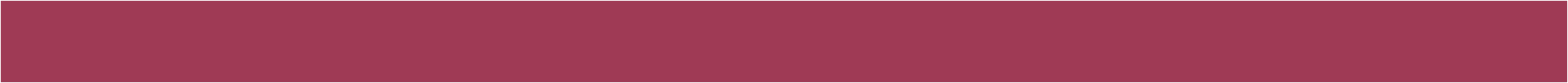 ΑΞΙΟΛΟΓΙΚΗ ΣΤΑΣΗ
Διατυπώνει θετική ή αρνητική αξιολόγηση για τα λεγόμενα ή τις πράξεις του πρώτου συνομιλητή

Αυτομάτως καταλαμβάνει τη θέση αυτού που έχει τη δυνατότητα και τα στοιχεία για να κρίνει τον δεύτερο συνομιλητή

Σχέση ανισότιμη και δημιουργία ή ενδυνάμωση σχέσης εξάρτησης
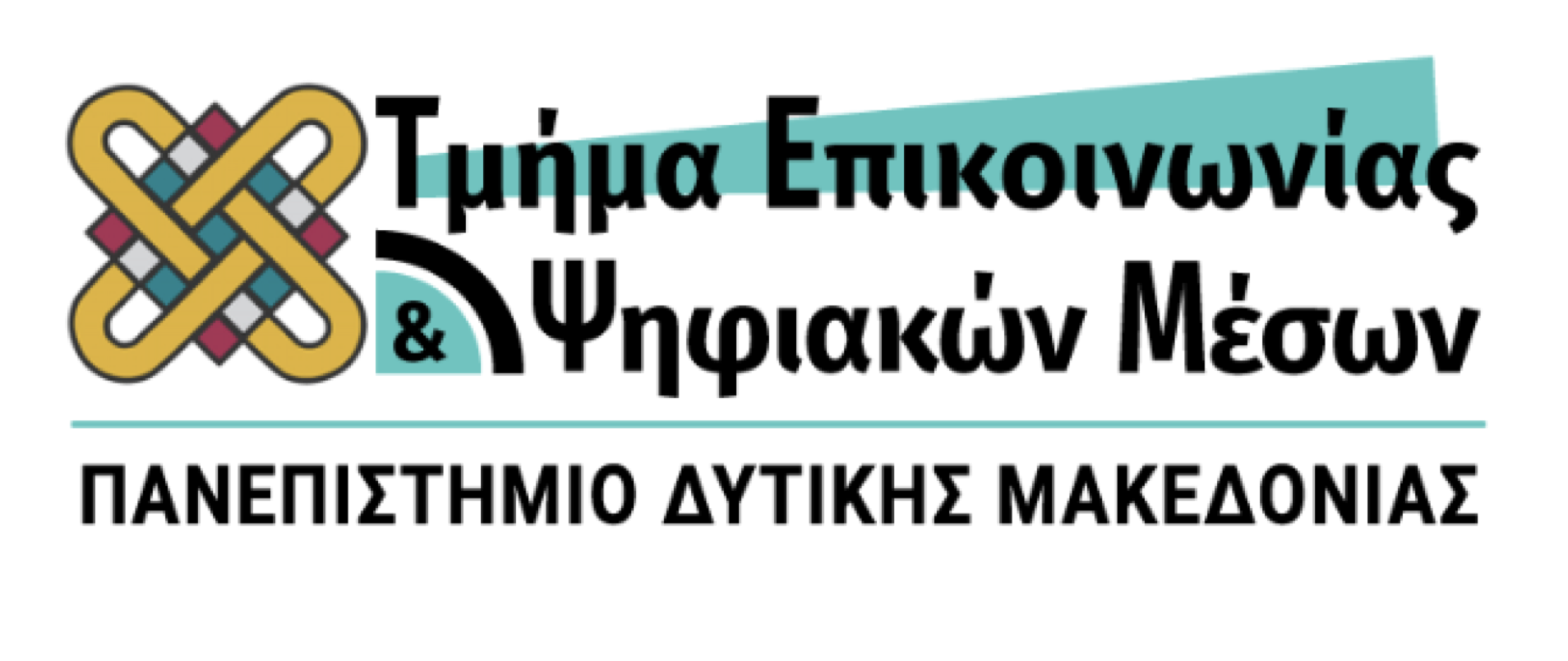 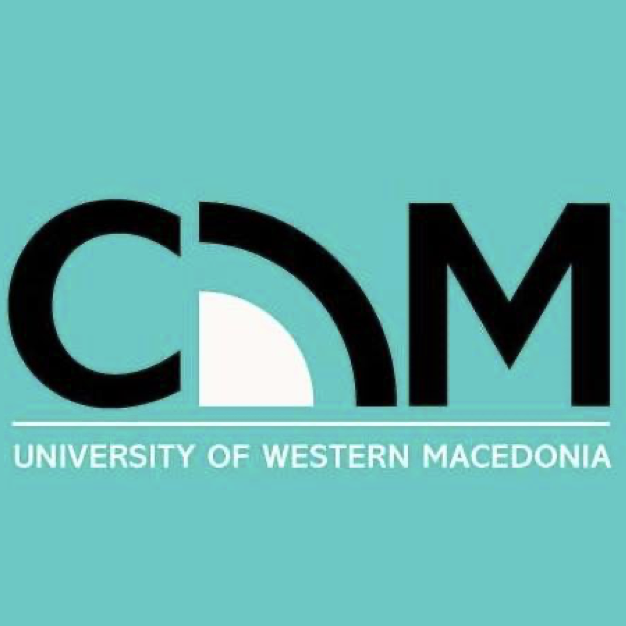 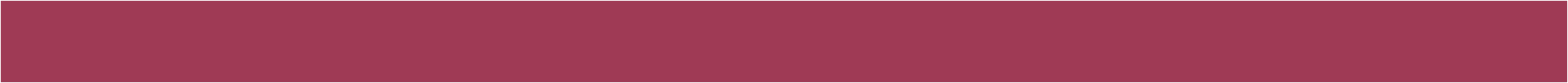 Ενδεχόμενη αποδοκιμασία του Β για τα λεγόμενά του θα τον αποθαρρύνει να συνεχίσει να εκφράζεται – Αρνητικό σχεσιακό κλίμα

Ενδεχόμενη επιβράβευση του Β, ενέχει πιθανή  «θετική στρέβλωση» των λεγομένων του για να συνεχίσει να επιβραβέυεται 

Η επικοινωνία κινδυνεύει να χάσει την αυθεντικότητά της καθώς ο Β θα προσπαθεί να γίνεται ευχάριστος – Στο μέλλον θα δυσκολευτεί να δεχθεί κριτική
ΑΞΙΟΛΟΓΙΚΗ ΣΤΑΣΗ
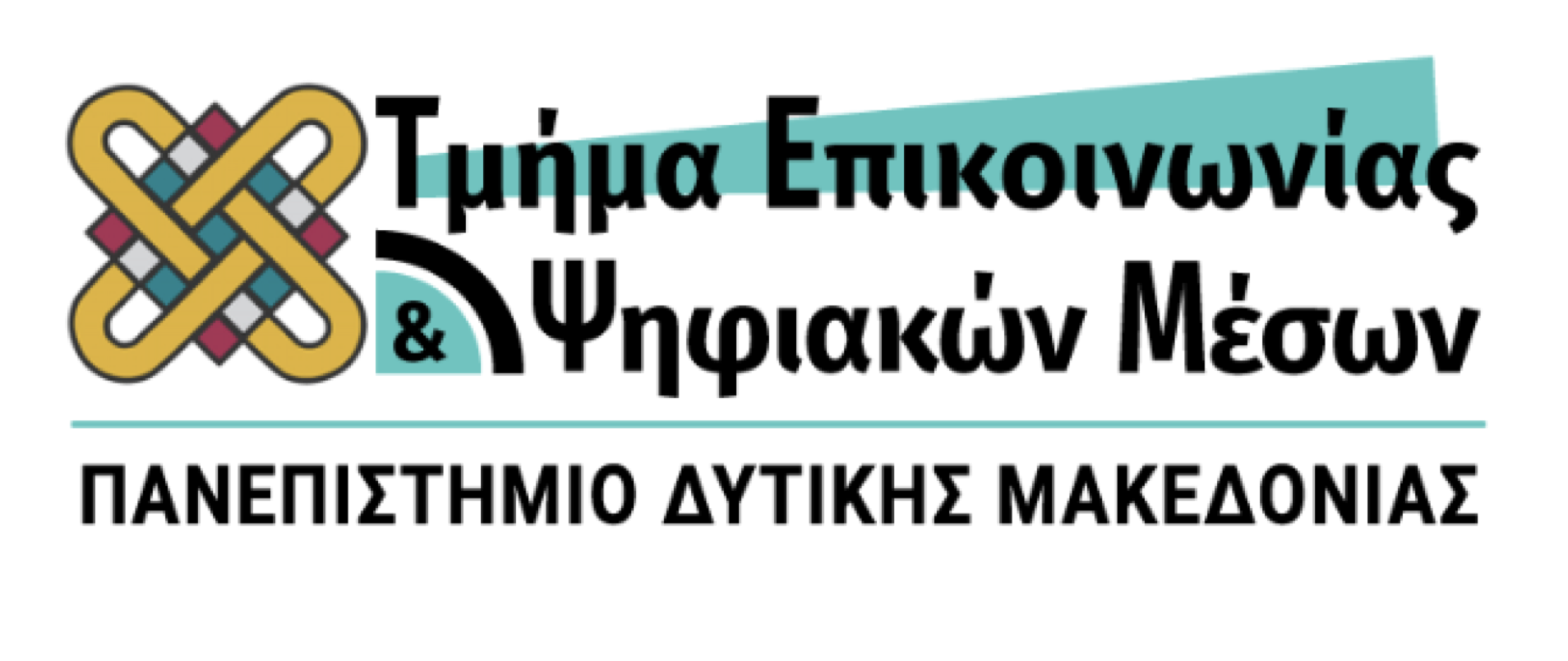 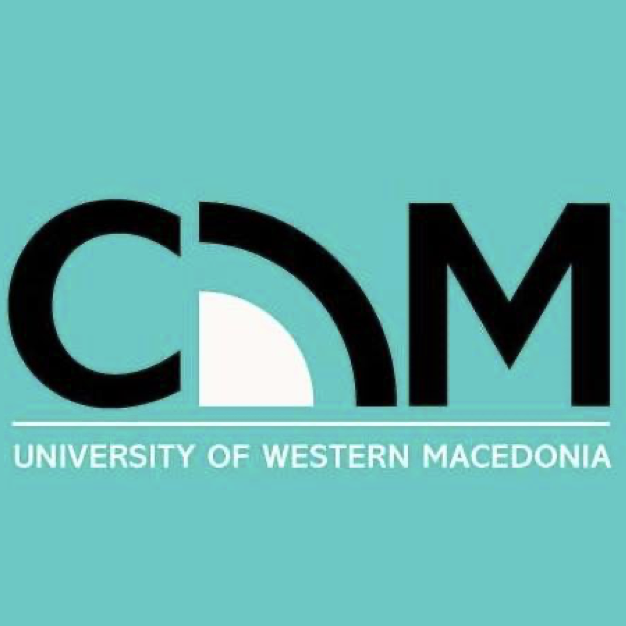 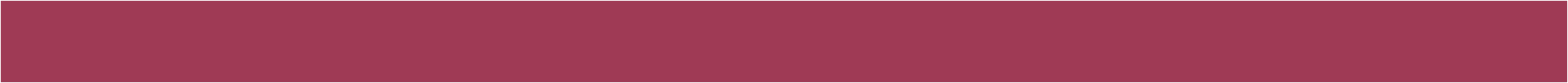 ΣΥΜΒΟΥΛΕΥΤΙΚΗ ΣΤΑΣΗ
Προτείνει λύσεις, κάνει υποδείξεις ή δίνει συμβουλές στον συνομιλητή του

Ανισότιμη σχέση - Ο συνομιλητής θεωρείται ανίκανος να σκεφθεί τα προβλήματά του και τρόπους για να τα αντιμετωπίσει

Κίνδυνος η έκφραση του συνομιλητή να παραμείνει επιφανειακή καθώς η συζήτηση επικεντρώνεται στις λύσεις και όχι στο ίδιο το πρόβλημα
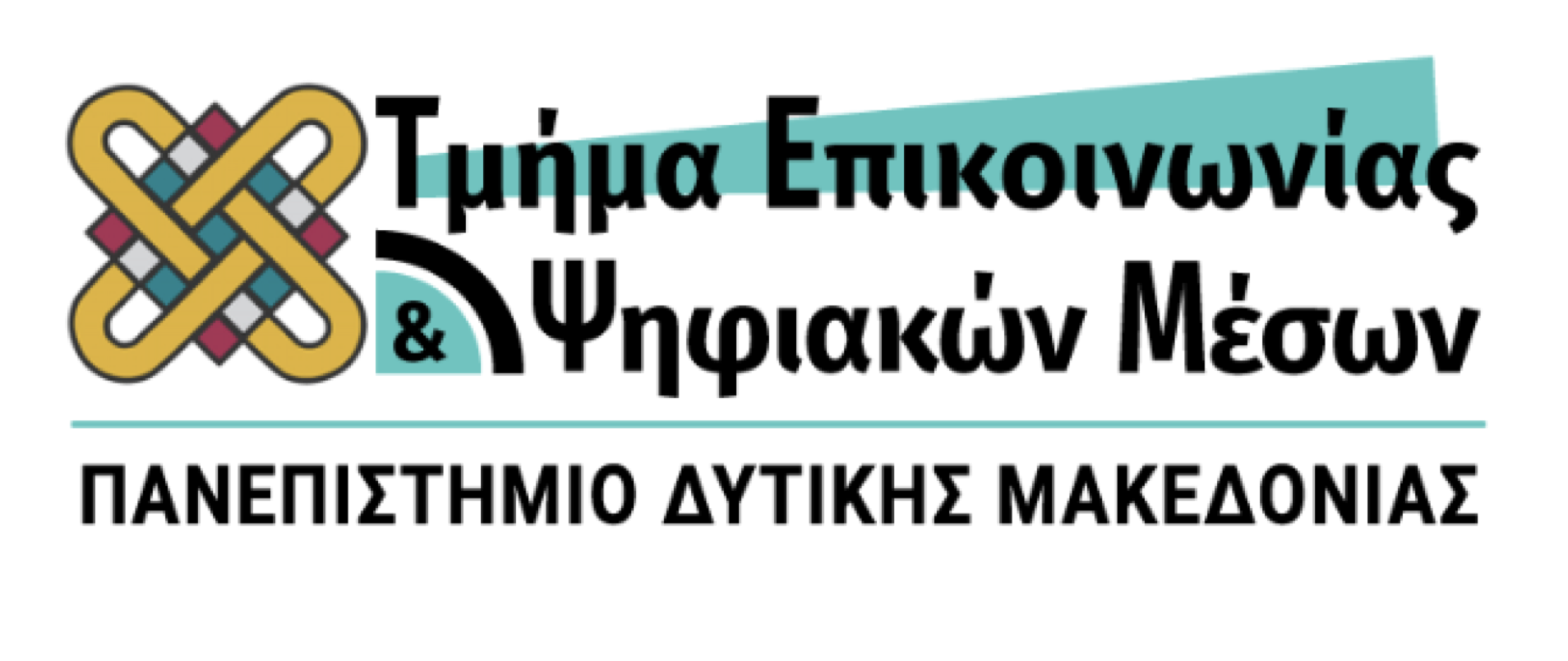 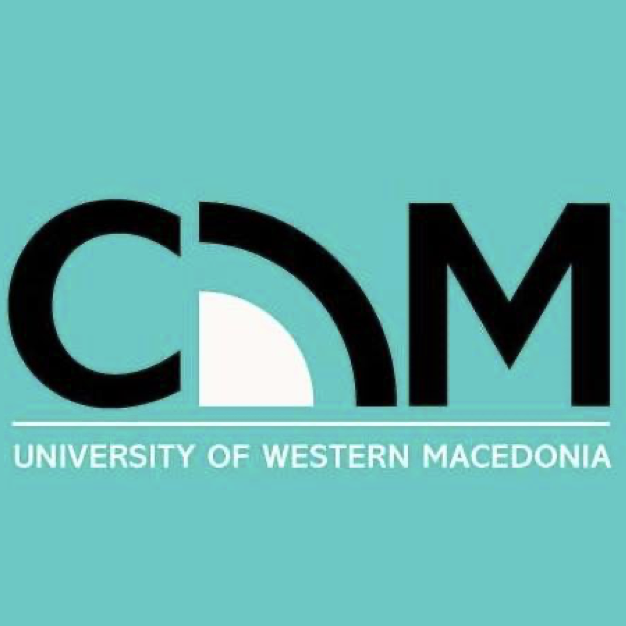 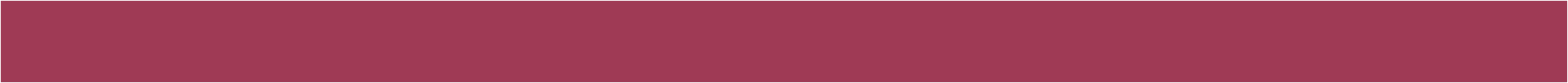 «Μην κάνεις έτσι, θα τα βγάλεις πέρα…»

Τάση να μην λαμβάνονται υπόψη τα αισθήματα και τα βιώματα του συνομιλητή

Κίνδυνος εμπλοκής σε μία επικοινωνία με έντονα στοιχεία εξάρτησης και επιθετικότητας
ΣΥΜΒΟΥΛΕΥΤΙΚΗ ΣΤΑΣΗ
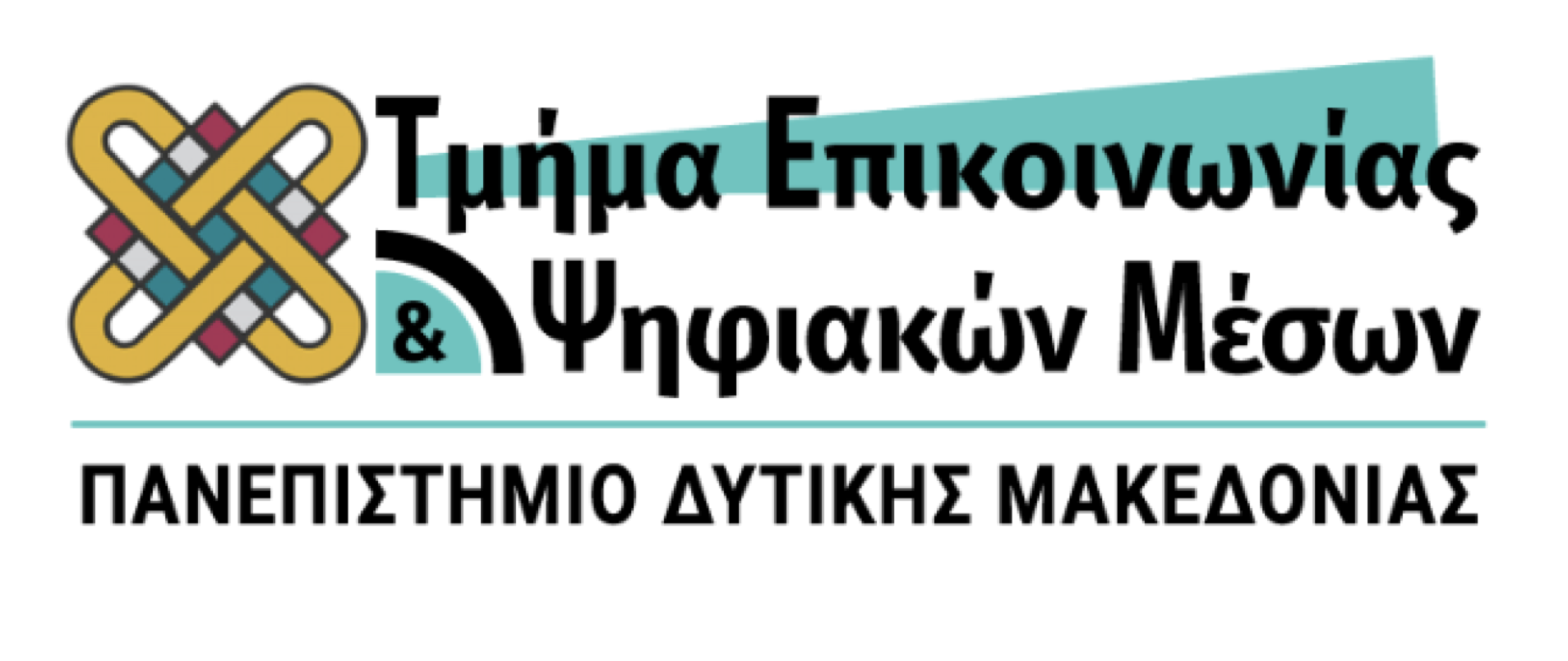 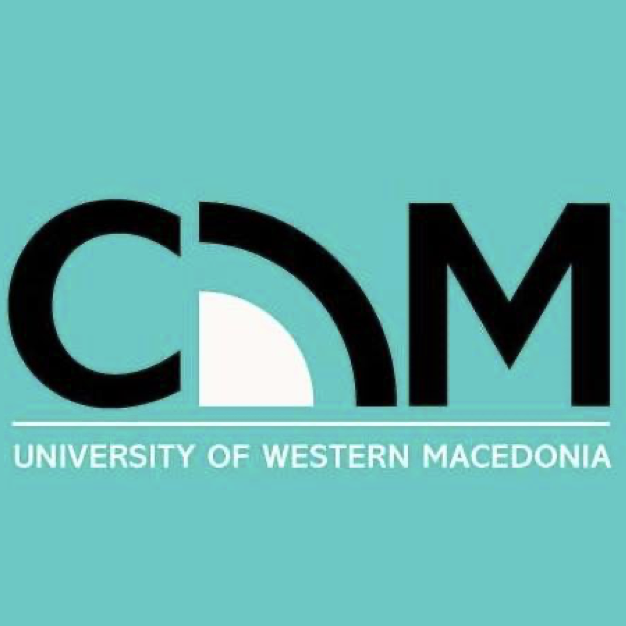 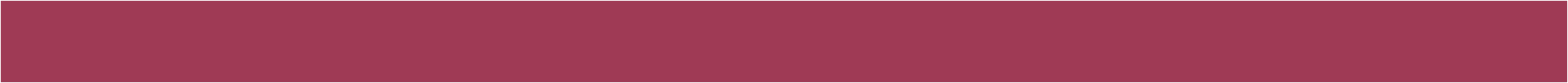 ΕΞΕΤΑΣΤΙΚΗ ΣΤΑΣΗ
Θέτει ερωτήσεις στον συνομιλητή του

Η θέση αυτού που ρωτά δεν είναι ουδέτερη

Δίνει τον τόνο στη συζήτηση – Αποκτά και ενδυναμώνει την ισχύ επί του συνομιλητή

Στην ακραία μορφή της, παραπέμπει σε κατάσταση ανάκρισης

Ανισότιμη σχέση – Σχέση εξάρτησης
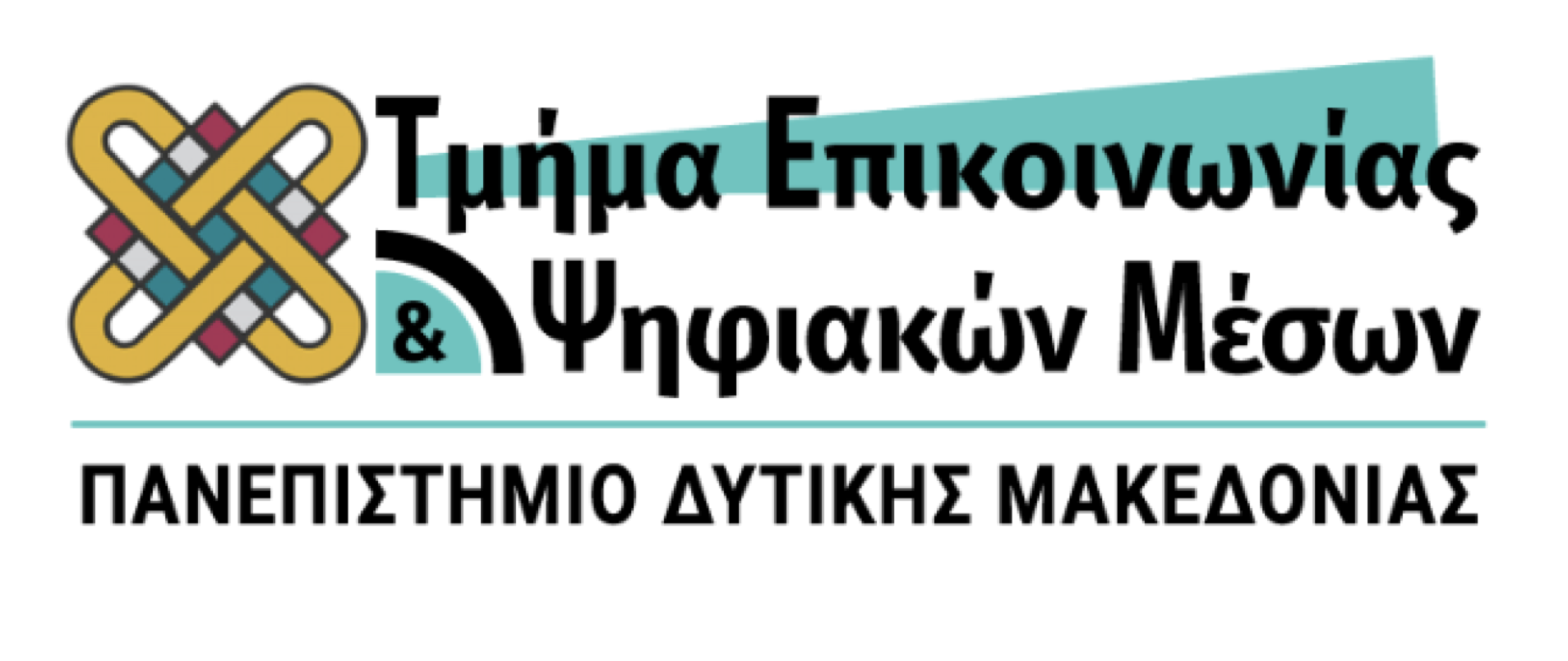 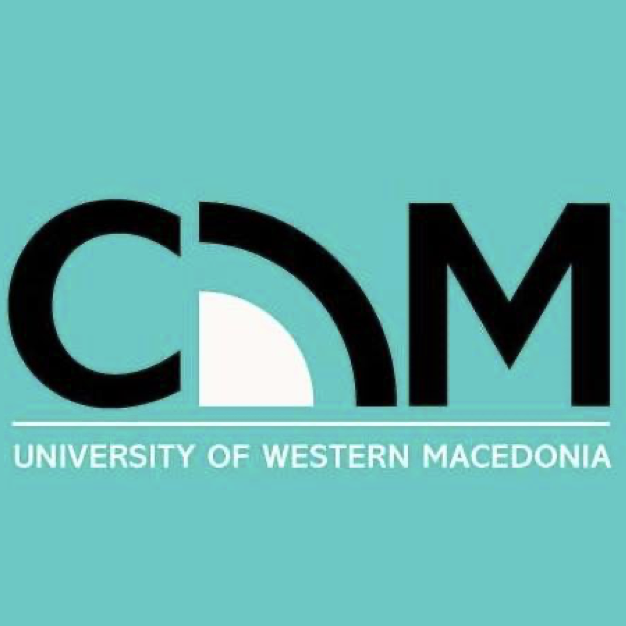 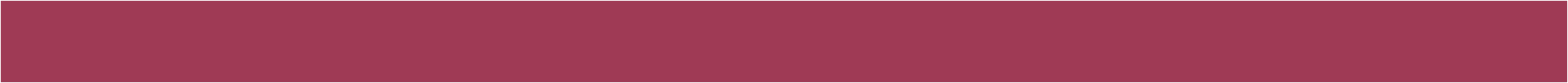 Απαντώντας στις πρώτες ερωτήσεις, ο συνομιλητής δεν έχει τίποτα να περιμένει παρά την επόμενη ερώτηση 

Σταματά να αναζητά μέσα του τι και πως θα το εκφράσει - Το έργο το έχει αναλάβει ο συνομιλητής

Οι ερωτήσεις πιθανό ισχυρότατο όπλο καθοδήγησης απαντήσεων και χειραγώγησης του συνομιλητή – Πιθανώς σκόπιμες και ενσυνείδητες
ΕΞΕΤΑΣΤΙΚΗ ΣΤΑΣΗ
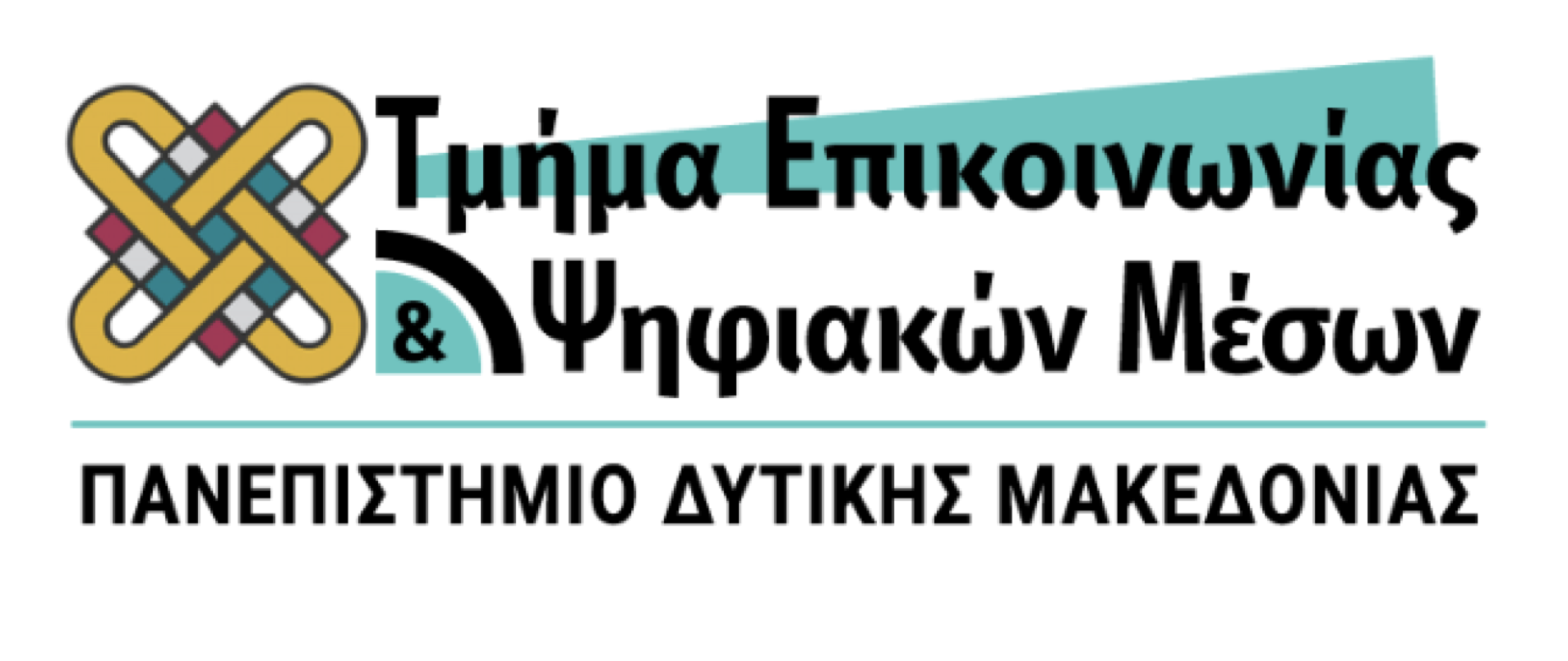 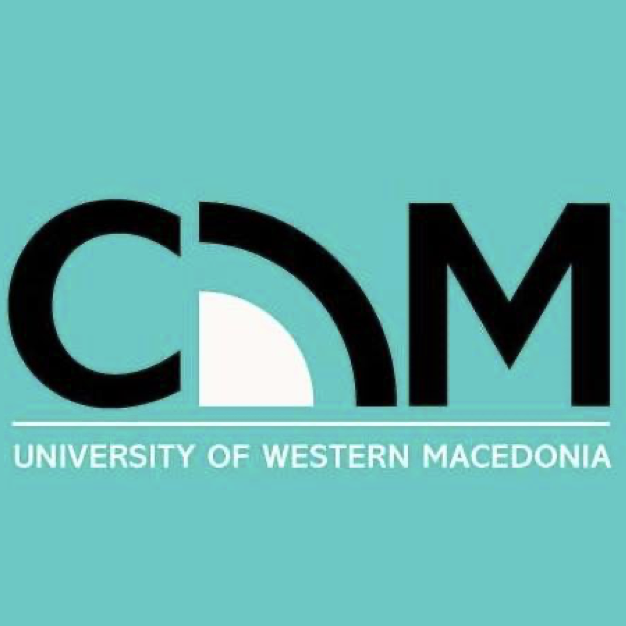 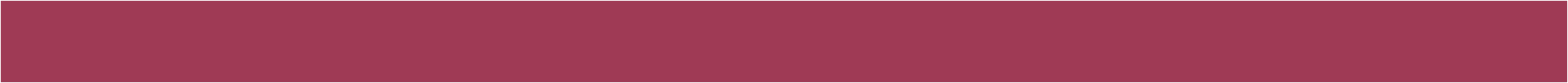 ΕΞΕΤΑΣΤΙΚΗ ΣΤΑΣΗ
Κάθε ερώτηση αποτελεί επιλογή από πολλές άλλες ερωτήσεις. Ο λόγος αυτού που απαντά οδηγείται στην κατεύθυνση του προσώπου που ρωτά. Προβάλλεται η δική του κοσμοθεωρία.

Κάθε ερώτηση, ανάλογα με τον τρόπο που διατυπώνεται, ενεργοποιεί διαφορετικές συναισθηματικές ή/και ιδεολογικές αντιδράσεις

Υπάρχει συνοχή στις απαντήσεις. Απαντά ανάλογα με τις προηγούμενες απαντήσεις

Ανοιχτές ερωτήσεις - Ελευθερία
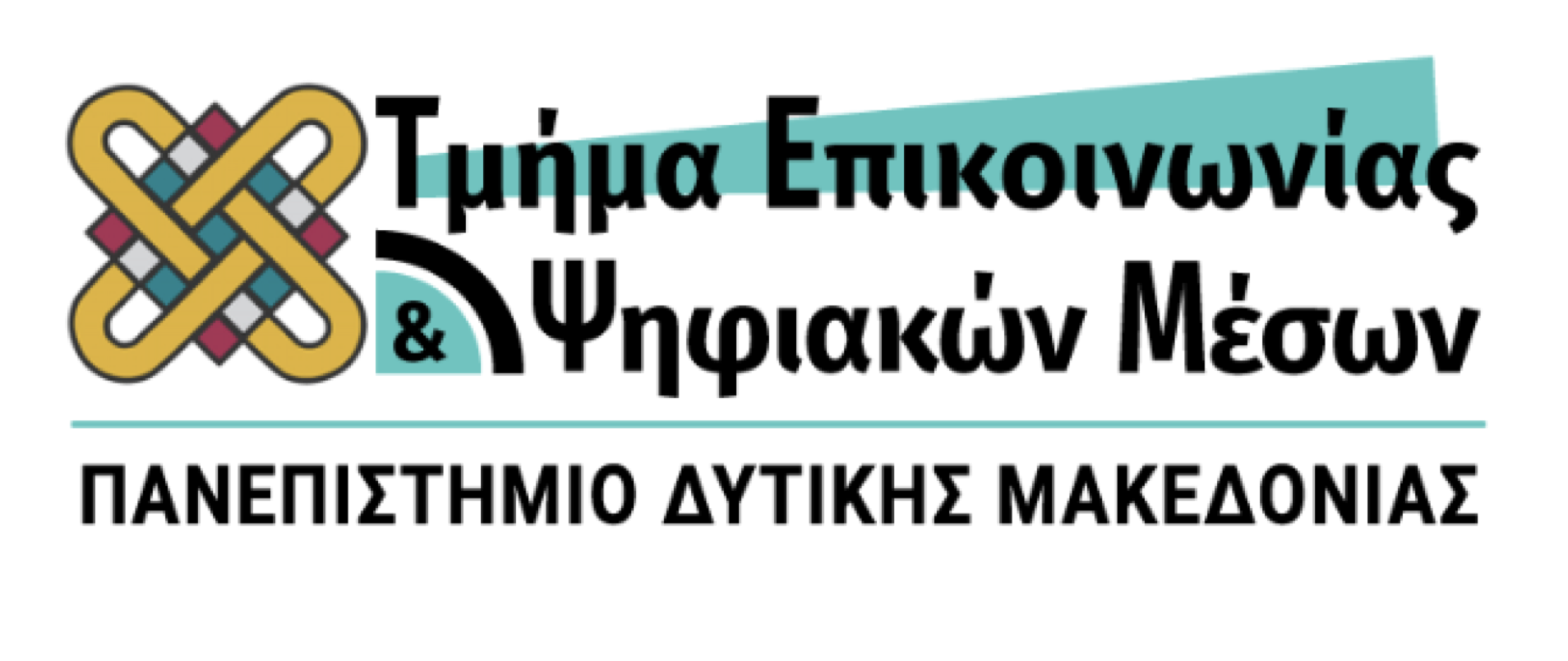 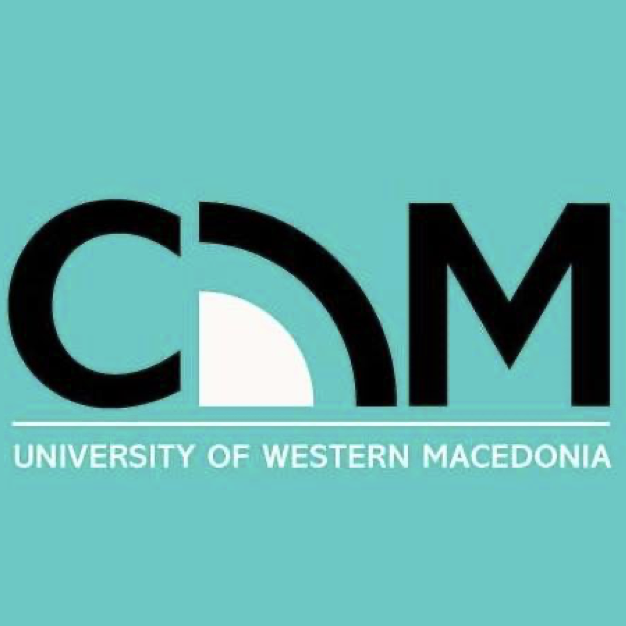 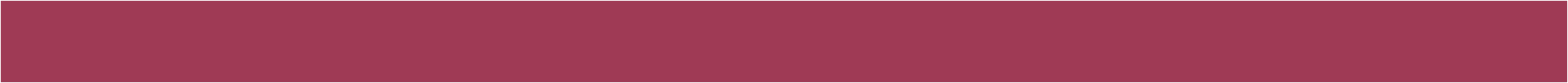 Συνίσταται στο αληθινό ενδιαφέρον προς τα λεγόμενα και τις εμπειρίες του συνομιλητή

Φαίνεται ο κόσμος όπως τον βλέπει ο συνομιλητής

Εκδηλώνεται με την αναδιατύπωση των λεγομένων του

Ο πρώτος συνομιλητής ελέγχει αν κατάλαβε σωστά και ο δεύτερος ότι γίνεται κατανοητός
ΚΑΤΑΝΟΗΤΙΚΗ ΣΤΑΣΗ
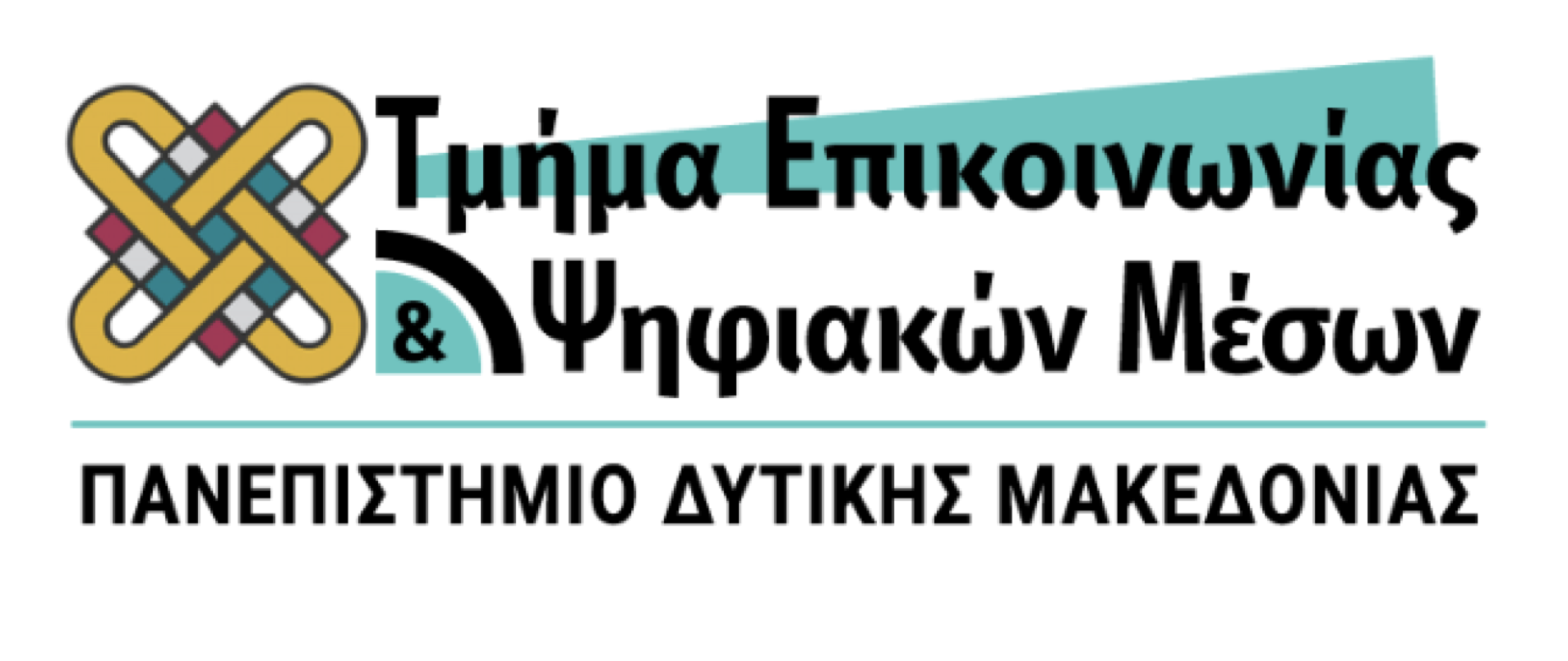 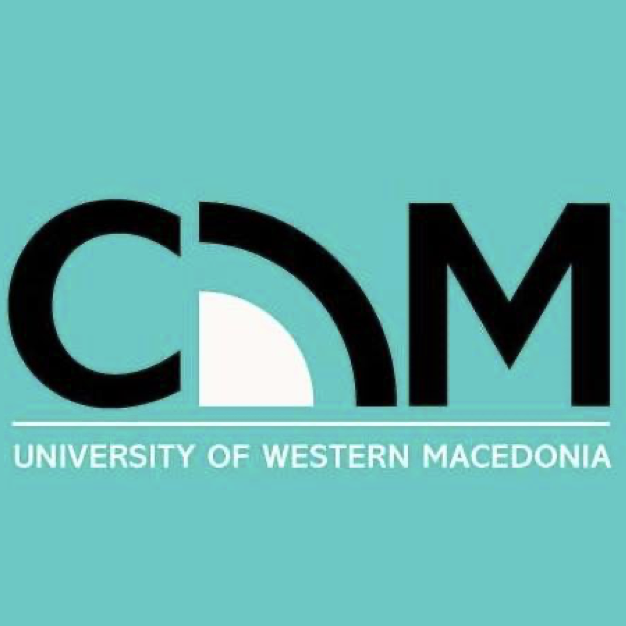 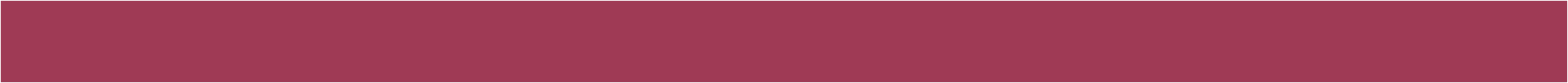 ΚΑΤΑΝΟΗΤΙΚΗ ΣΤΑΣΗ
Δημιουργία θετικού κλίματος που επιτρέπει στον συνομιλητή να εκφραστεί περαιτέρω 

Επειδή αισθάνεται ότι τον ακούνε πραγματικά, εκφράζεται το κατά το δυνατόν αυθεντικότερα

Αντιστοιχεί στον κλασικό θεωρητικό και μεθοδολογικό ψυχοκοινωνιολογικό προσανατολισμό της μη-κατευθυντικότητας
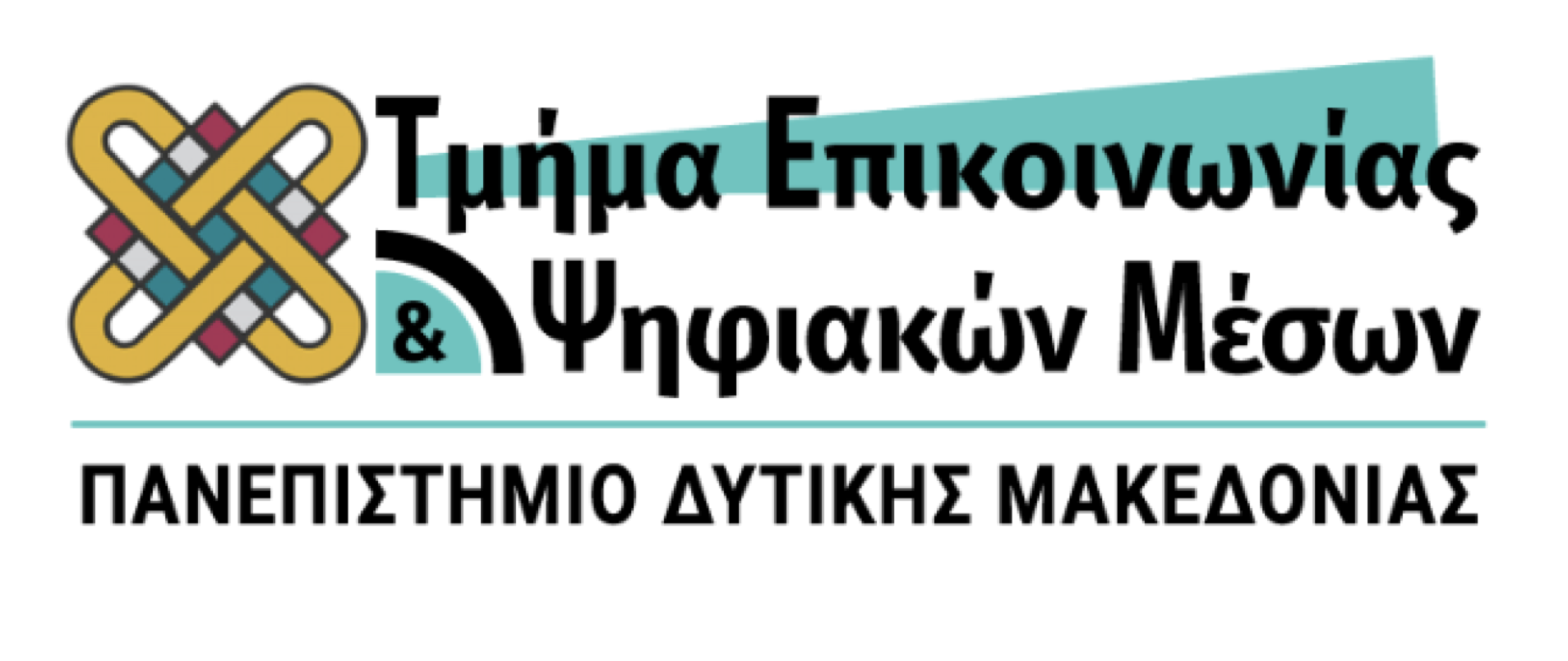 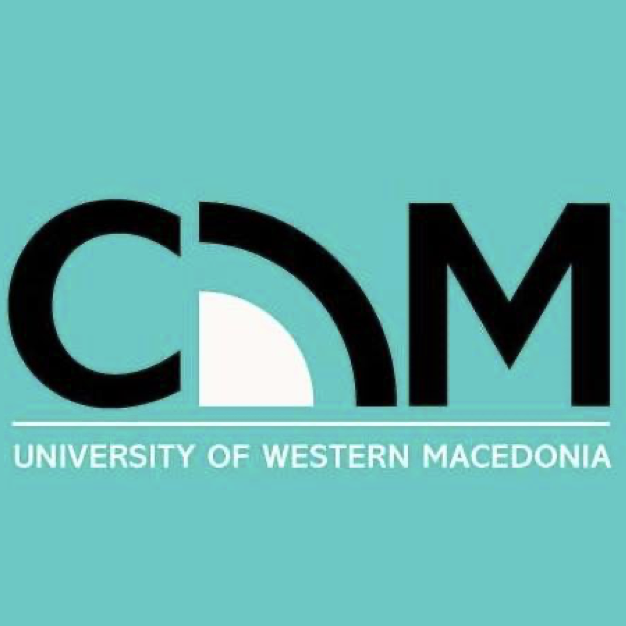 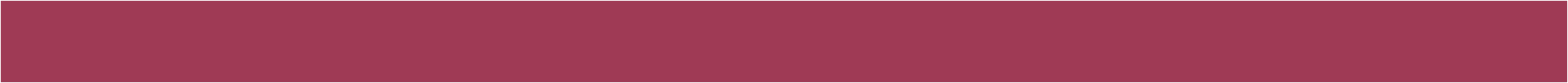 Η ΜΗ-ΚΑΤΕΥΘΥΝΤΙΚΟΤΗΤΑ
Στόχος η δημιουργία ενός σχεσιακού κλίματος για να μπορέσει να εκφραστεί ο άνθρωπος. Βασικές συνιστώσες:

Αυτοπραγμάτωση

Ενσυναίσθηση

Γνησιότητα

Αποδοχή

Αμεσότητα της εμπειρίας
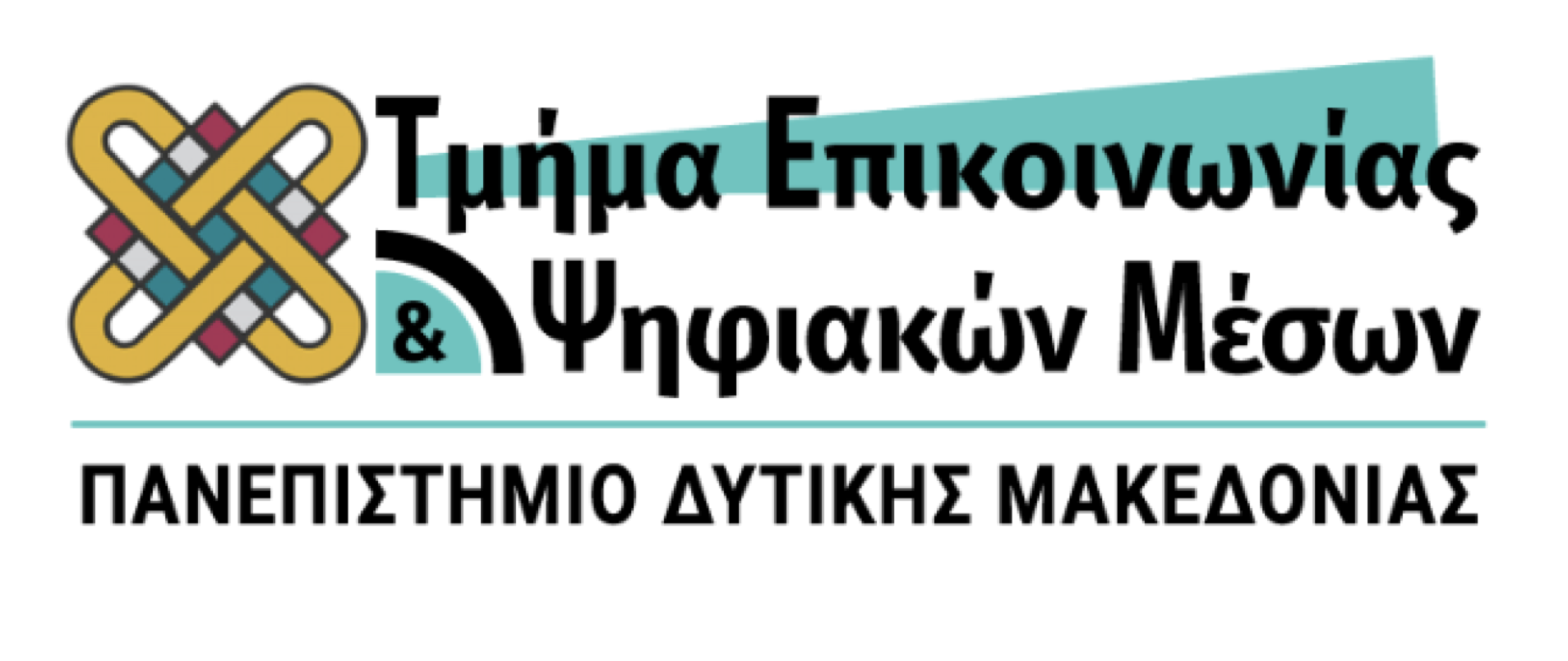 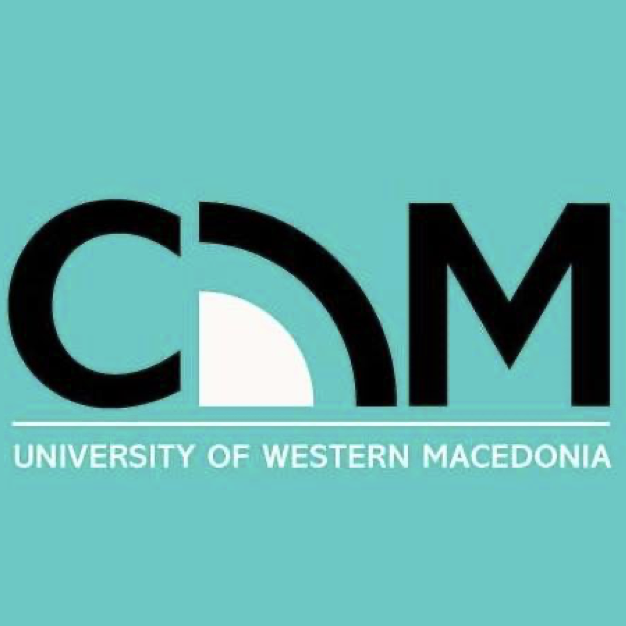 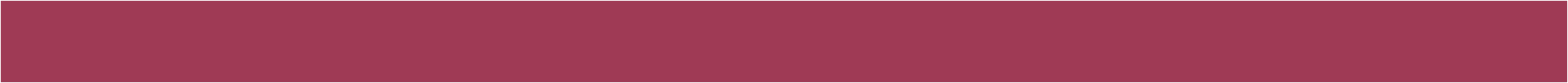 Ο άνθρωπος τείνει αυθορμήτως στην ανάπτυξη, την ωρίμανση, την υγεία, την προσαρμογή και τον εμπλουτισμό

Αυτή η τάση λειτουργεί ως ρυθμιστής των εμπειριών του

Αξιολογεί την θετικότητα ή την αρνητικότητά τους με κριτήριο κατά πόσο διευκολύνουν ή όχι την ανάπτυξή του
ΑΥΤΟΠΡΑΓΜΑΤΩΣΗ
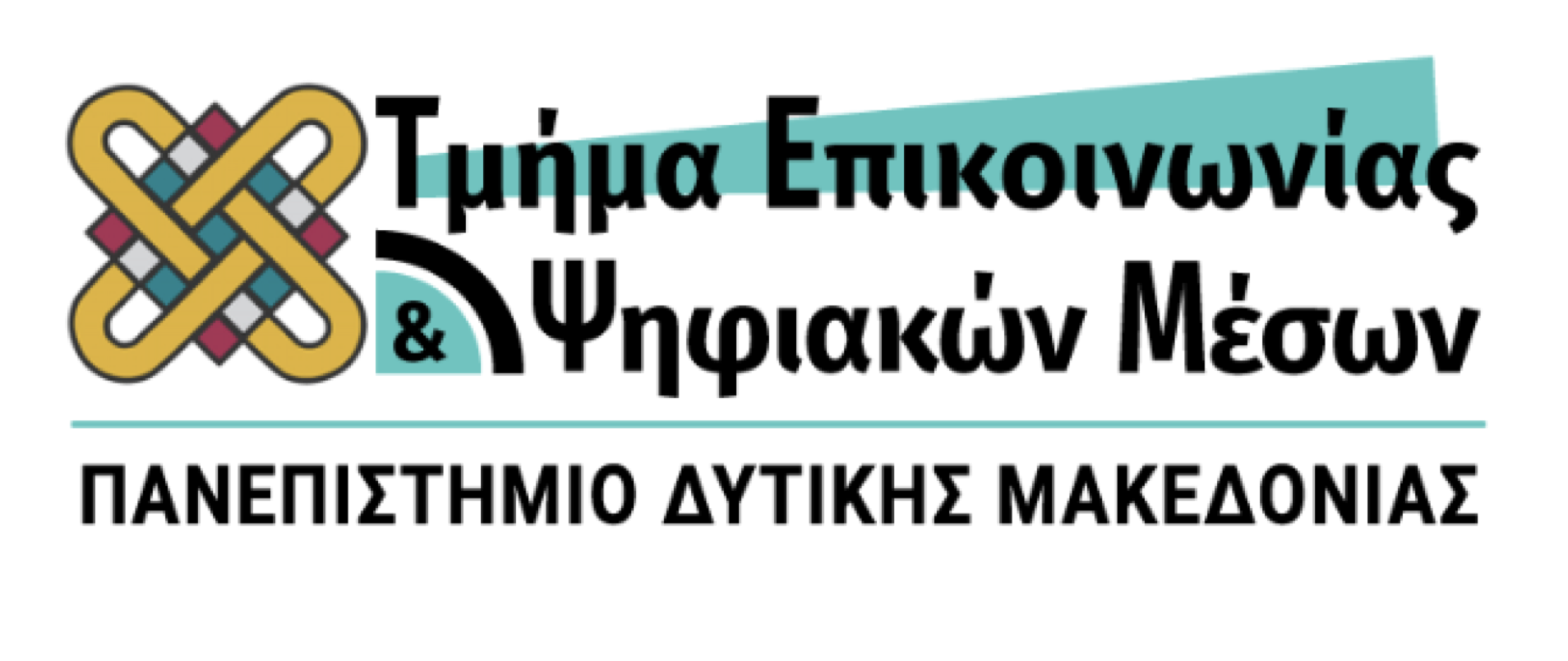 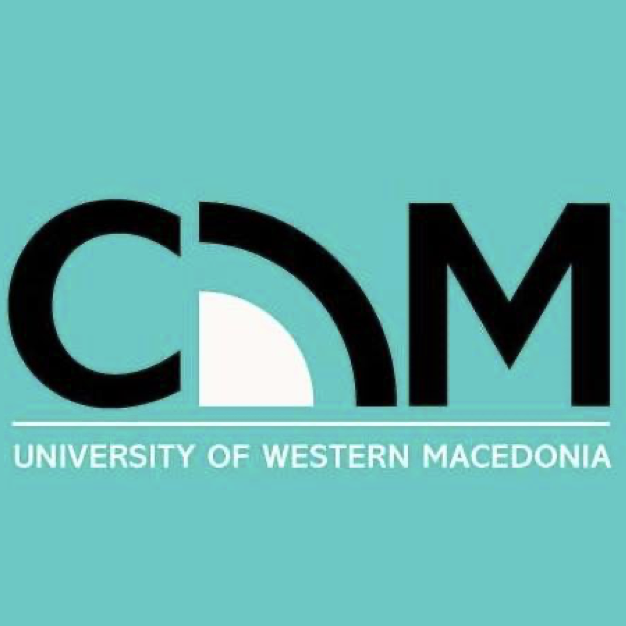 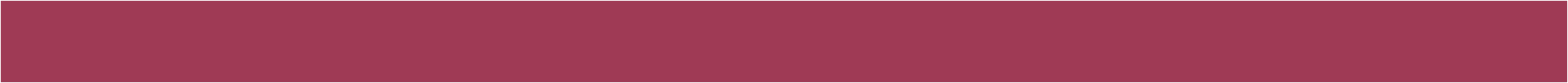 ΕΝΣΥΝΑΙΣΘΗΣΗ
Ακριβής αντίληψη των αισθημάτων και των βιωμάτων του συνομιλητή και της σημασίας που έχουν για τον ίδιο

Απαραίτητη για κάθε ουσιαστική σχέση

Ο συνομιλητής συλλαμβάνει τις συγκινήσεις και αντιλαμβάνεται τις αιτίες τους όπως και το πρόσωπο που εκφράζεται
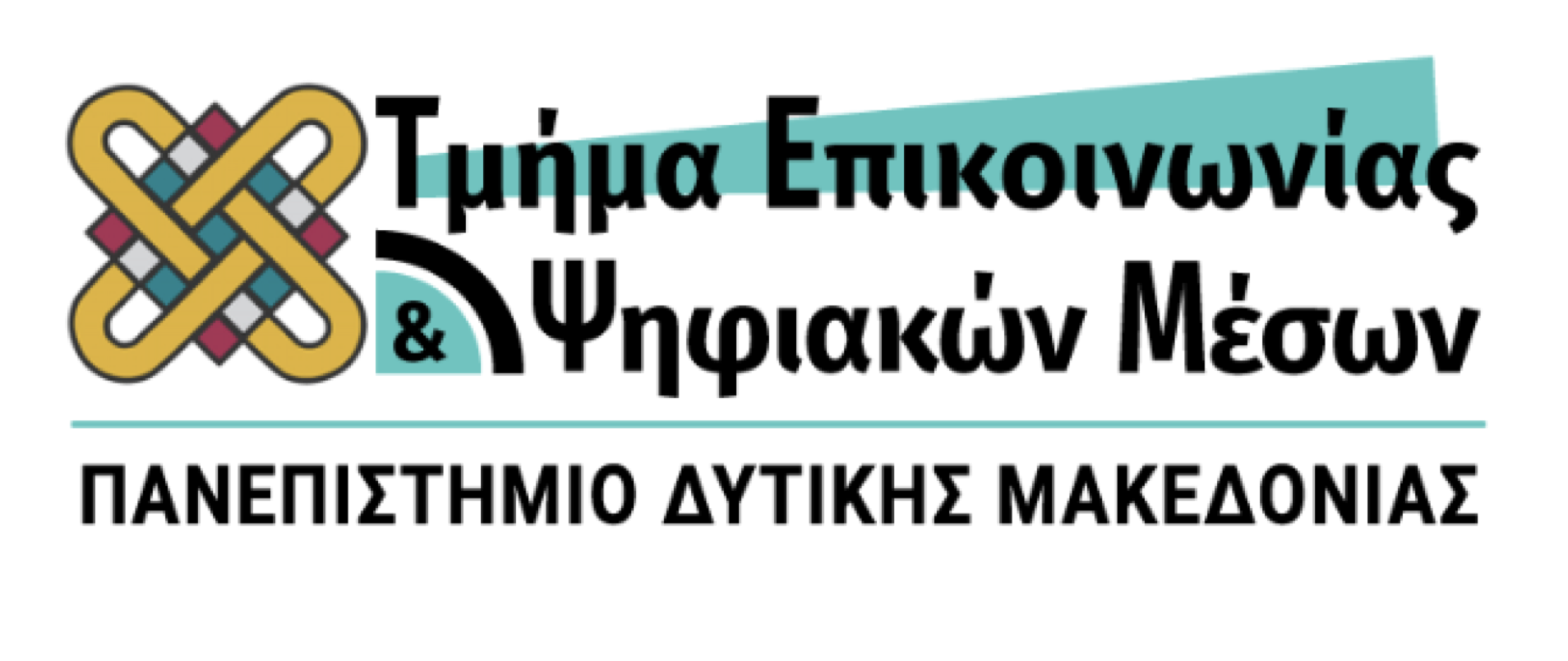 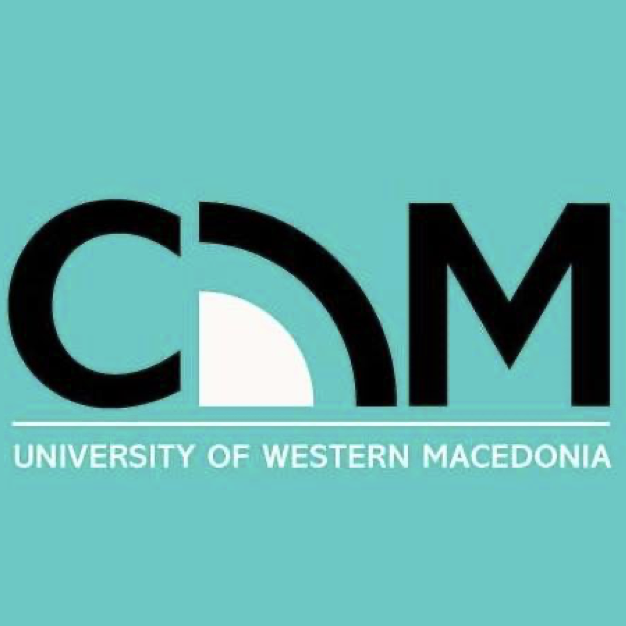 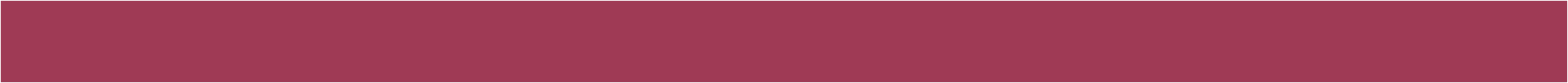 Ο συνομιλητής δεν είναι απλός ένας ρόλος ή μία πρόσοψη, αλλά ένα πρόσωπο με διαυγή συνείδηση και αποδοχή αυτού που βιώνει
ΓΝΗΣΙΟΤΗΤΑ
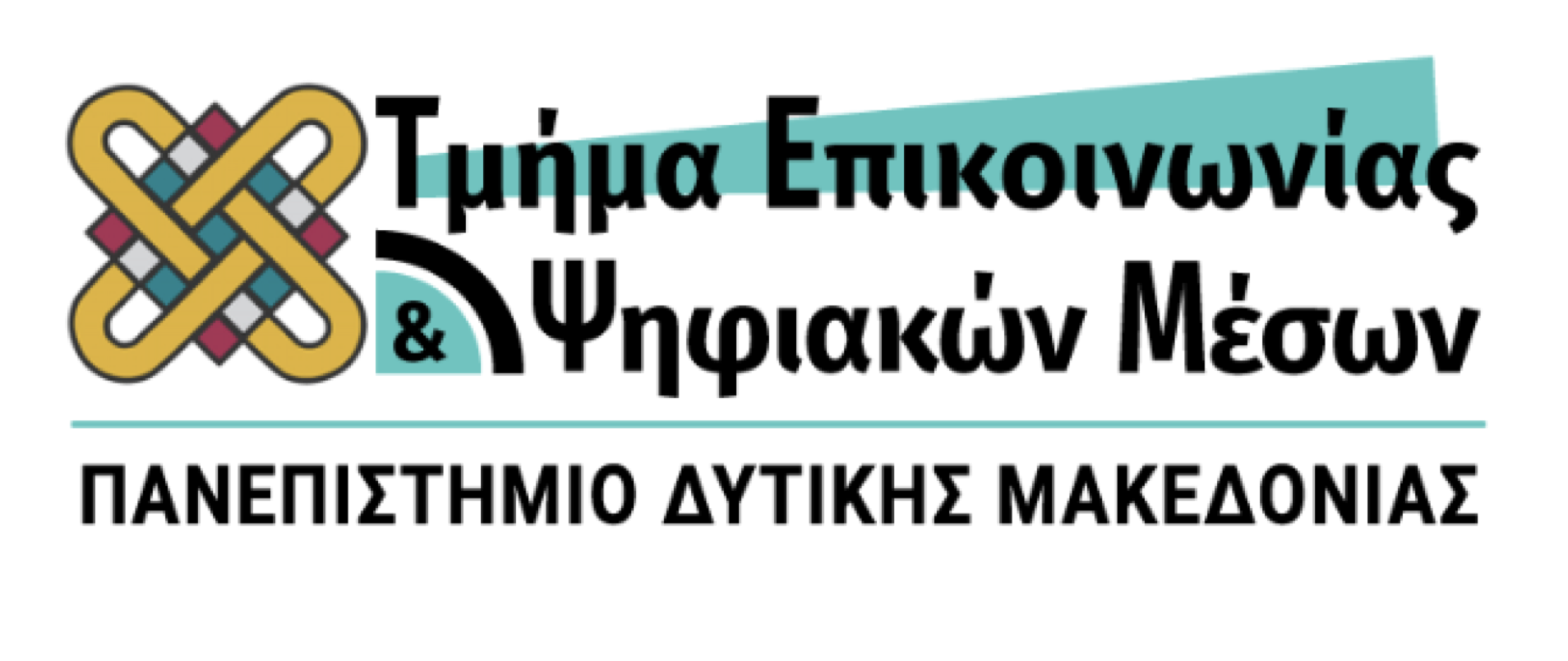 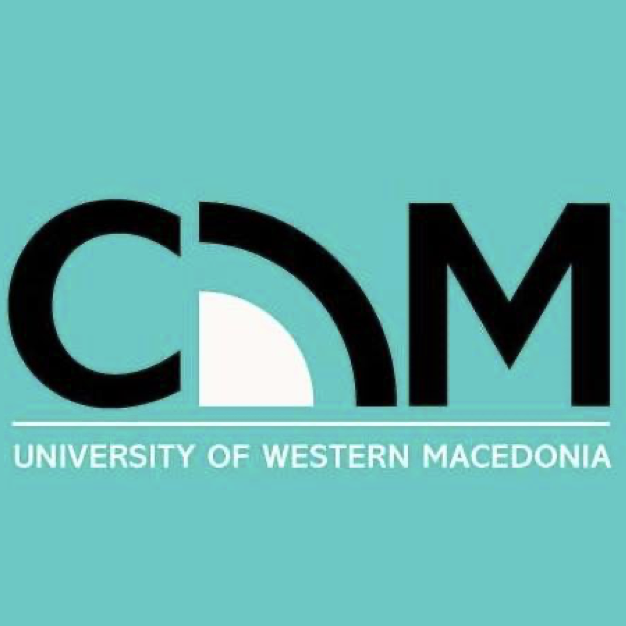 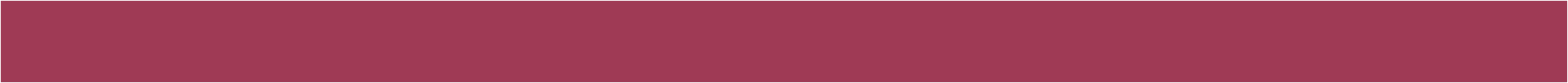 ΑΠΟΔΟΧΗ
Προϋπόθεση της ενσυναίσθησης

Ανεπιφύλακτη και θετική προσέγγιση και θεώρηση του άλλου, έτσι όπως αυτός αντιλαμβάνεται τον εαυτό του, ακόμη και αν η αντίληψη αυτή παραπέμπει σε αξίες διαφορετικές ή και αντίθετες 

Αποδοχή τόσο των αρνητικών, άσχημων και «αφύσικων» όψεων και σημασιών των περιεχομένων που εκφράζονται όσο και των θετικών και ώριμων
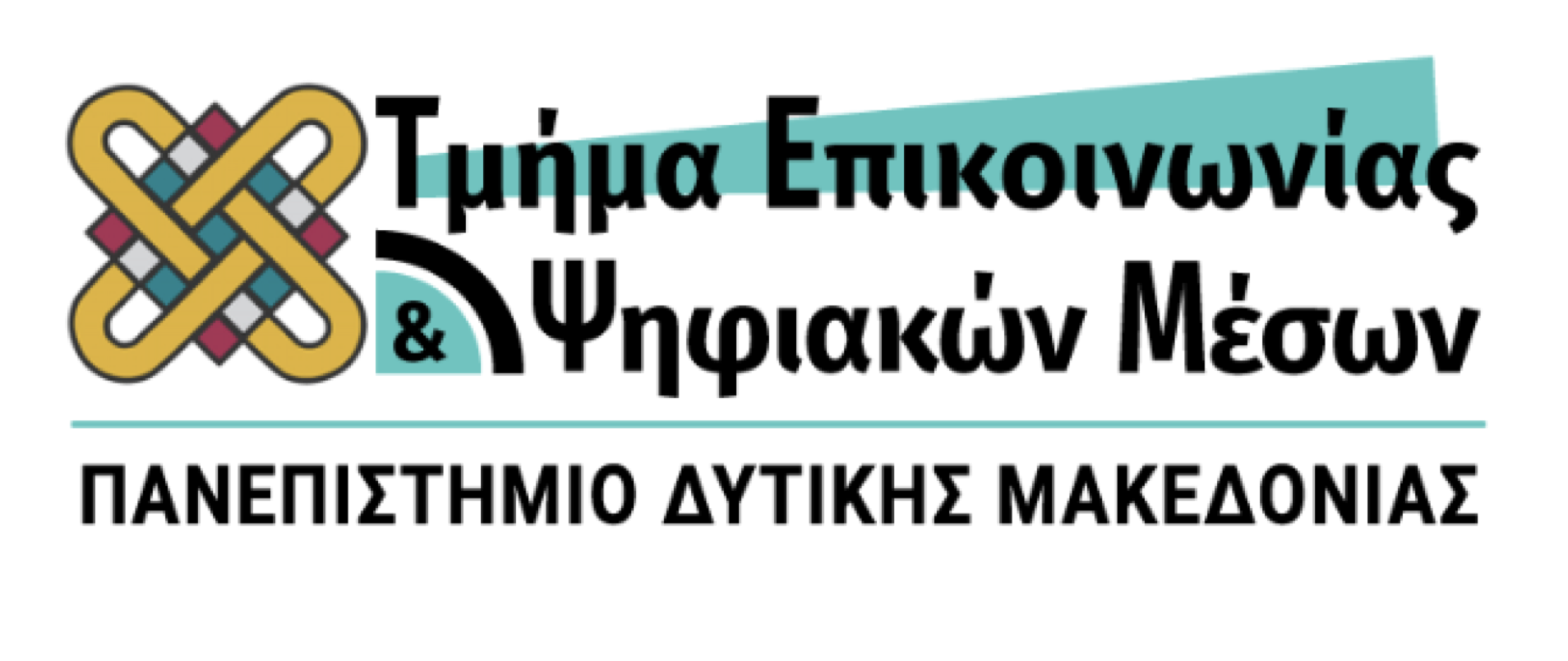 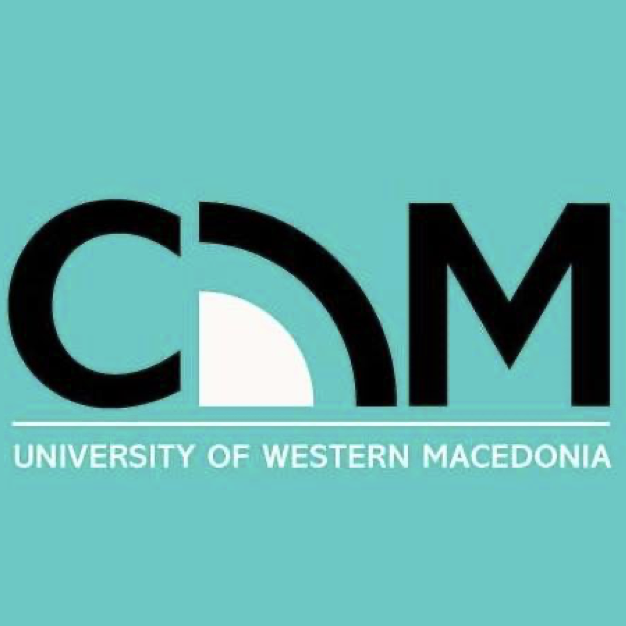 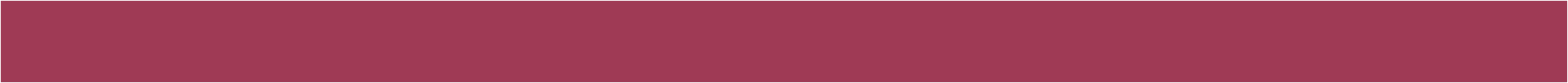 Η αληθινή βίωση των σχέσεων, αυτοπραγμάτωση

Βιώνει με διαύγεια και αμεσότητα την εμπειρία του εαυτού του και του περιβάλλοντός του

Παύει να είναι άκαμπτος και απόμακρος
ΑΜΕΣΟΤΗΤΑ ΕΜΠΕΙΡΙΑΣ
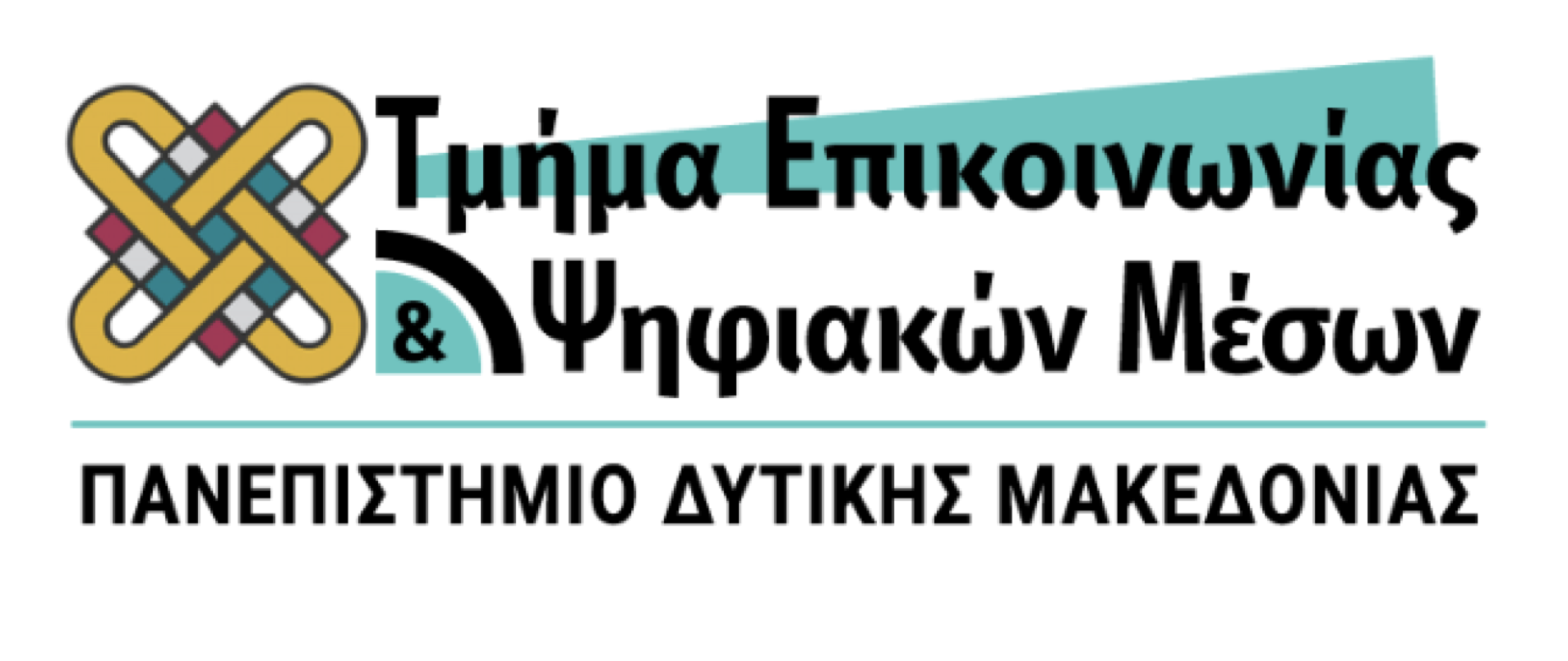 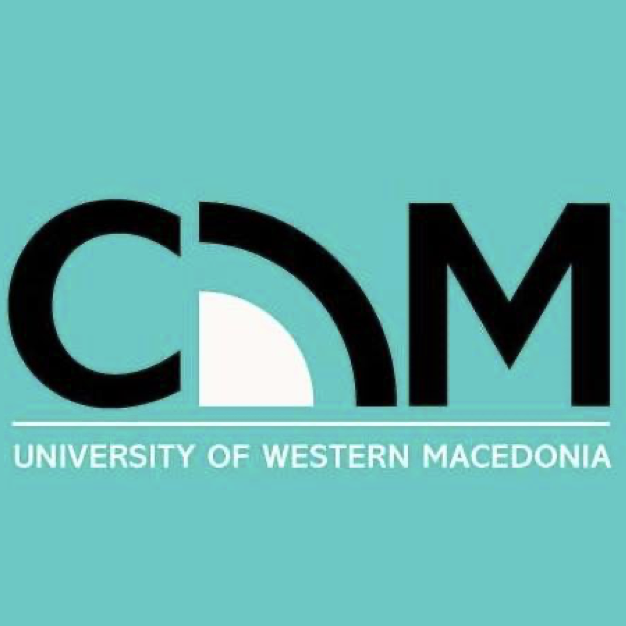 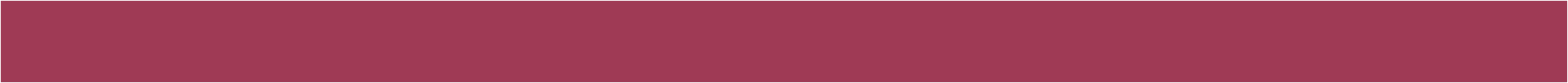 ΕΙΣΑΓΩΓΗ ΣΤΗΝ
ΨΥΧΟΛΟΓΙΑ ΤΗΣ ΕΠΙΚΟΙΝΩΝΙΑΣ
1ο ΕΞΑΜΗΝΟ
ΔΙΔΑΣΚΩΝ: Δρ. Αγγέλου Γιάννης
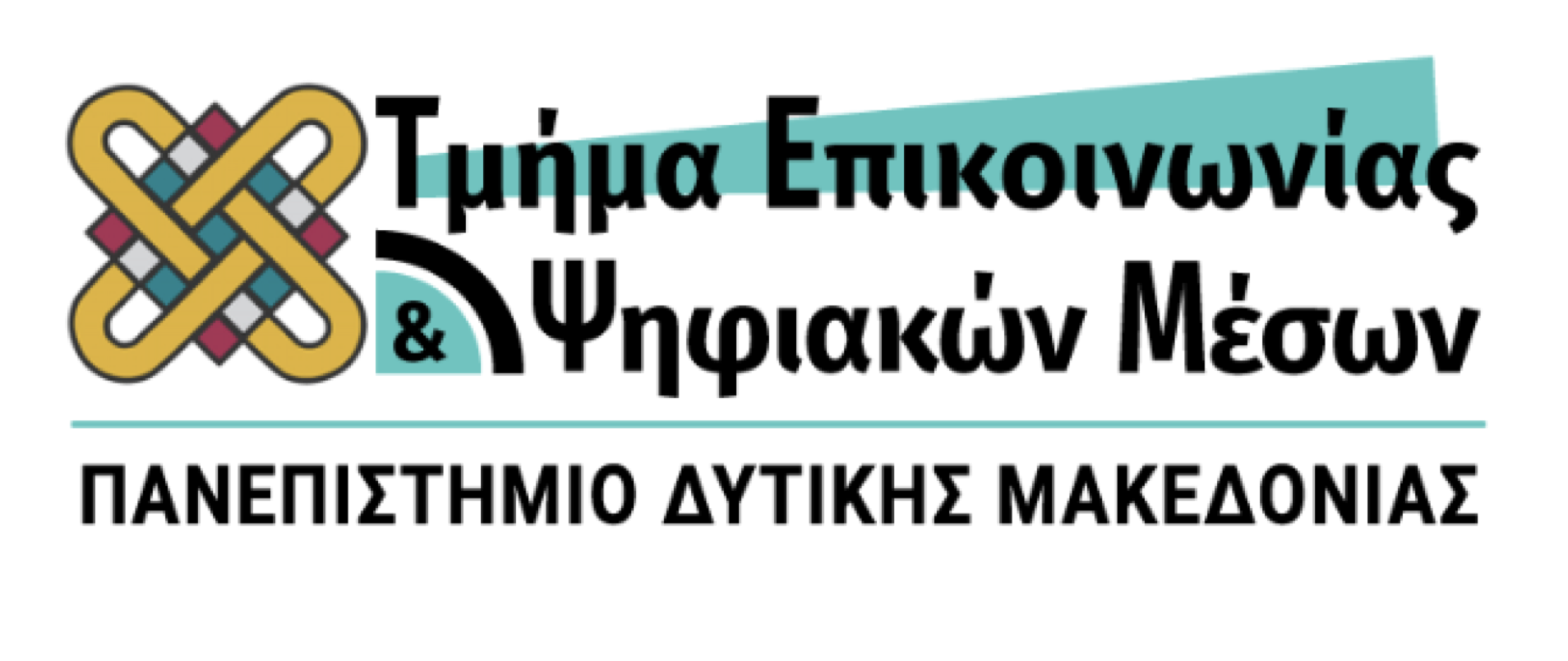 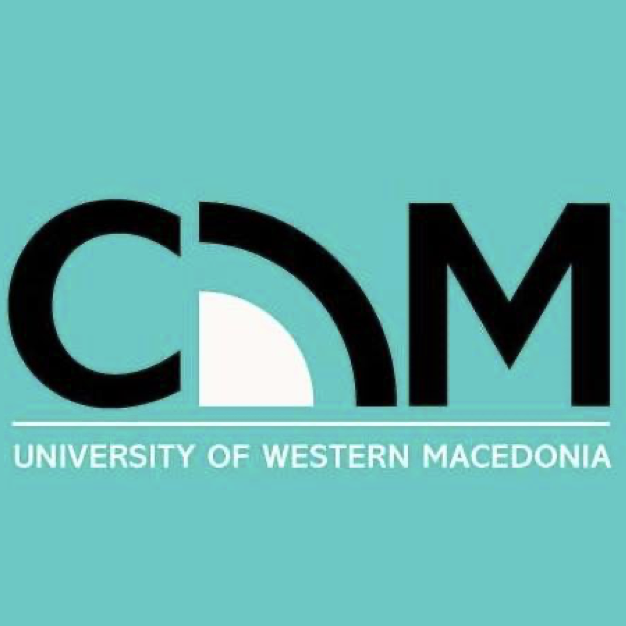